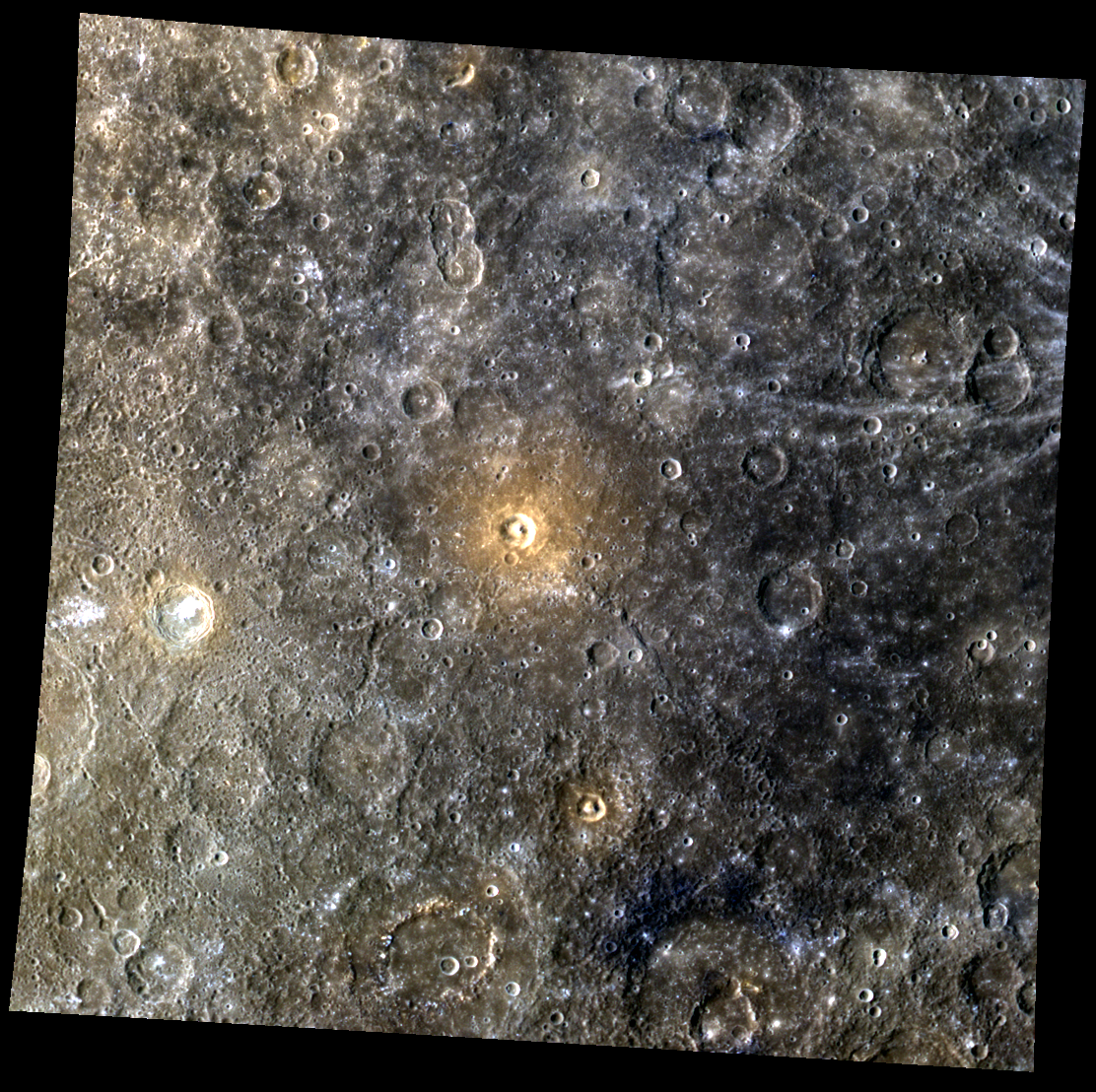 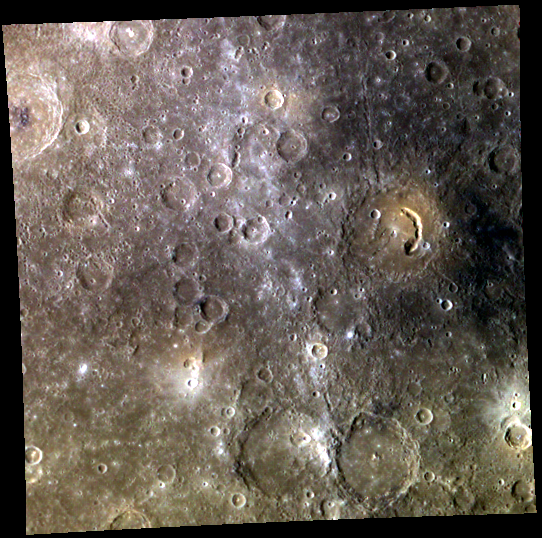 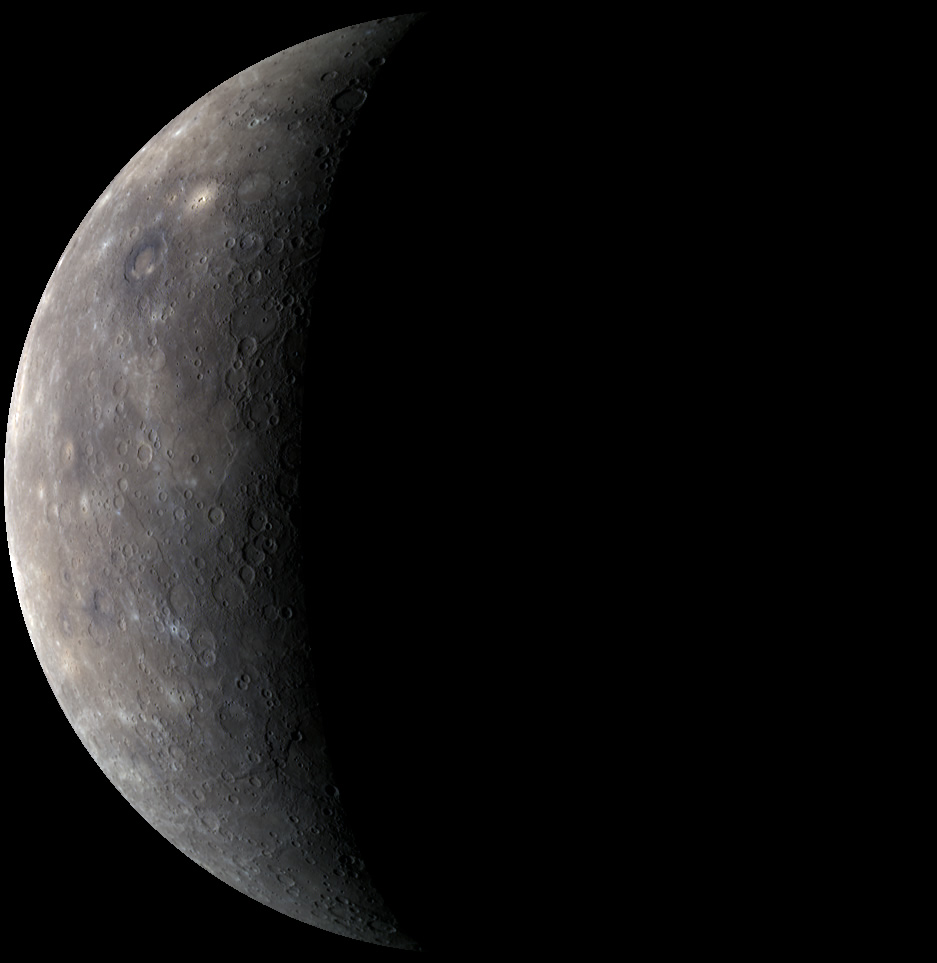 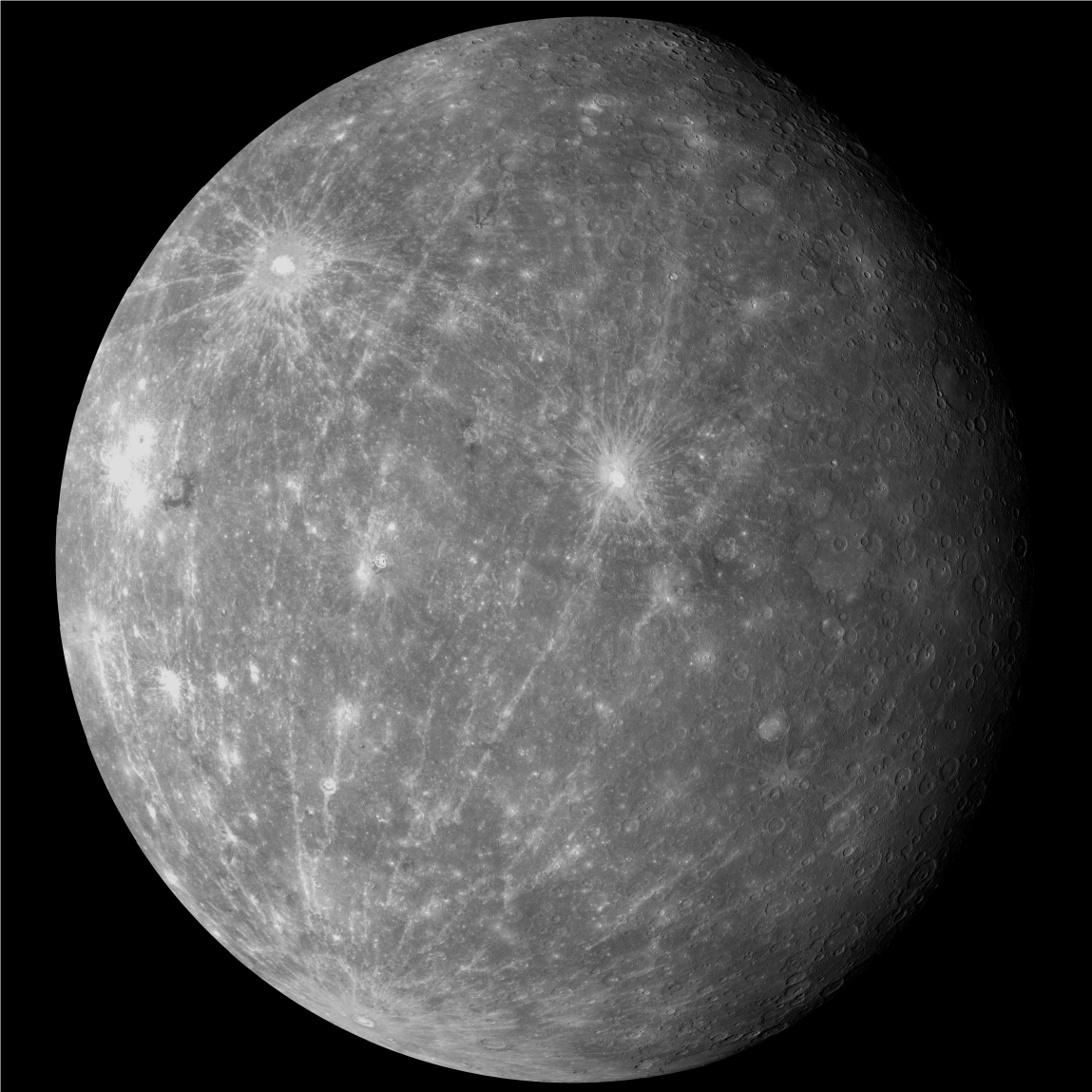 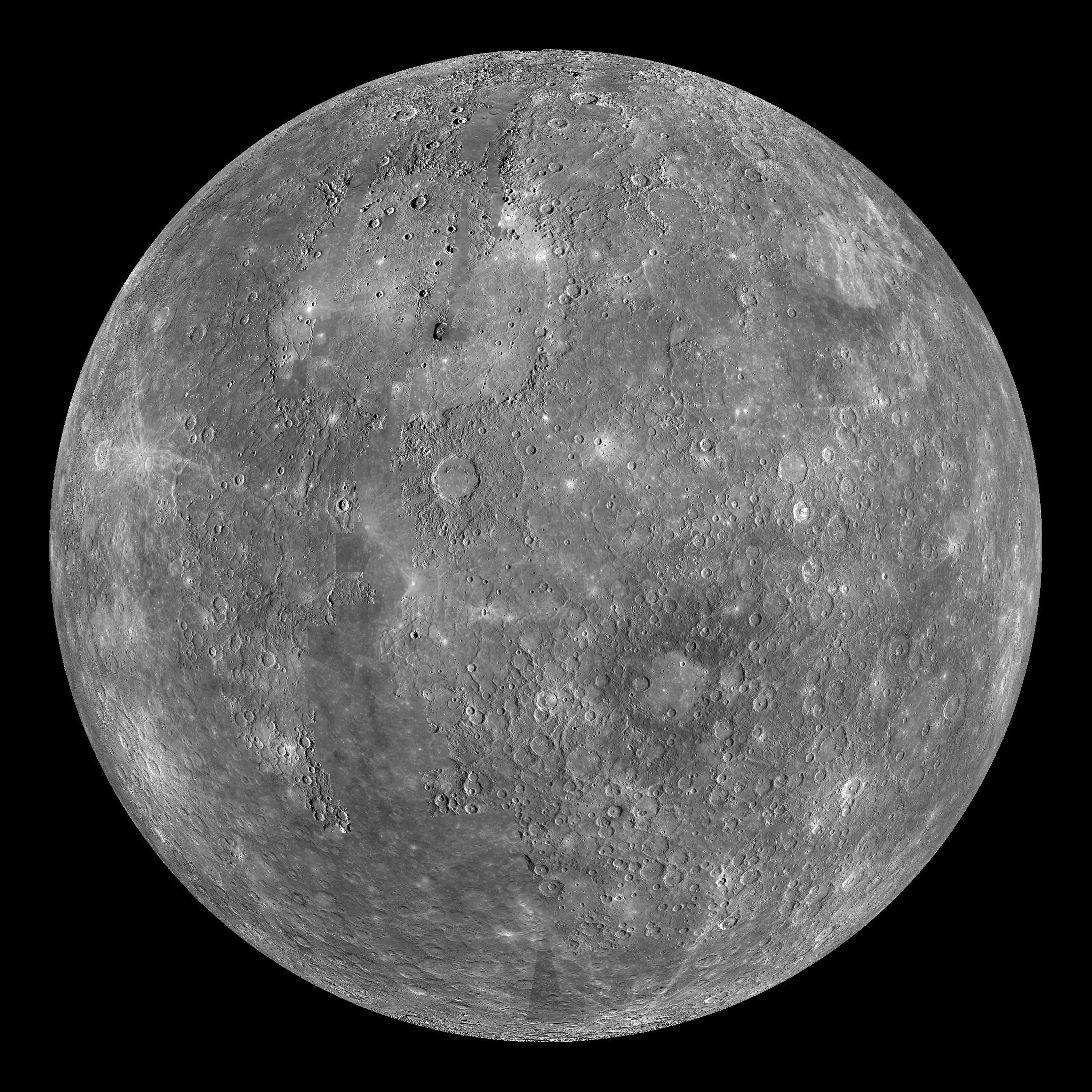 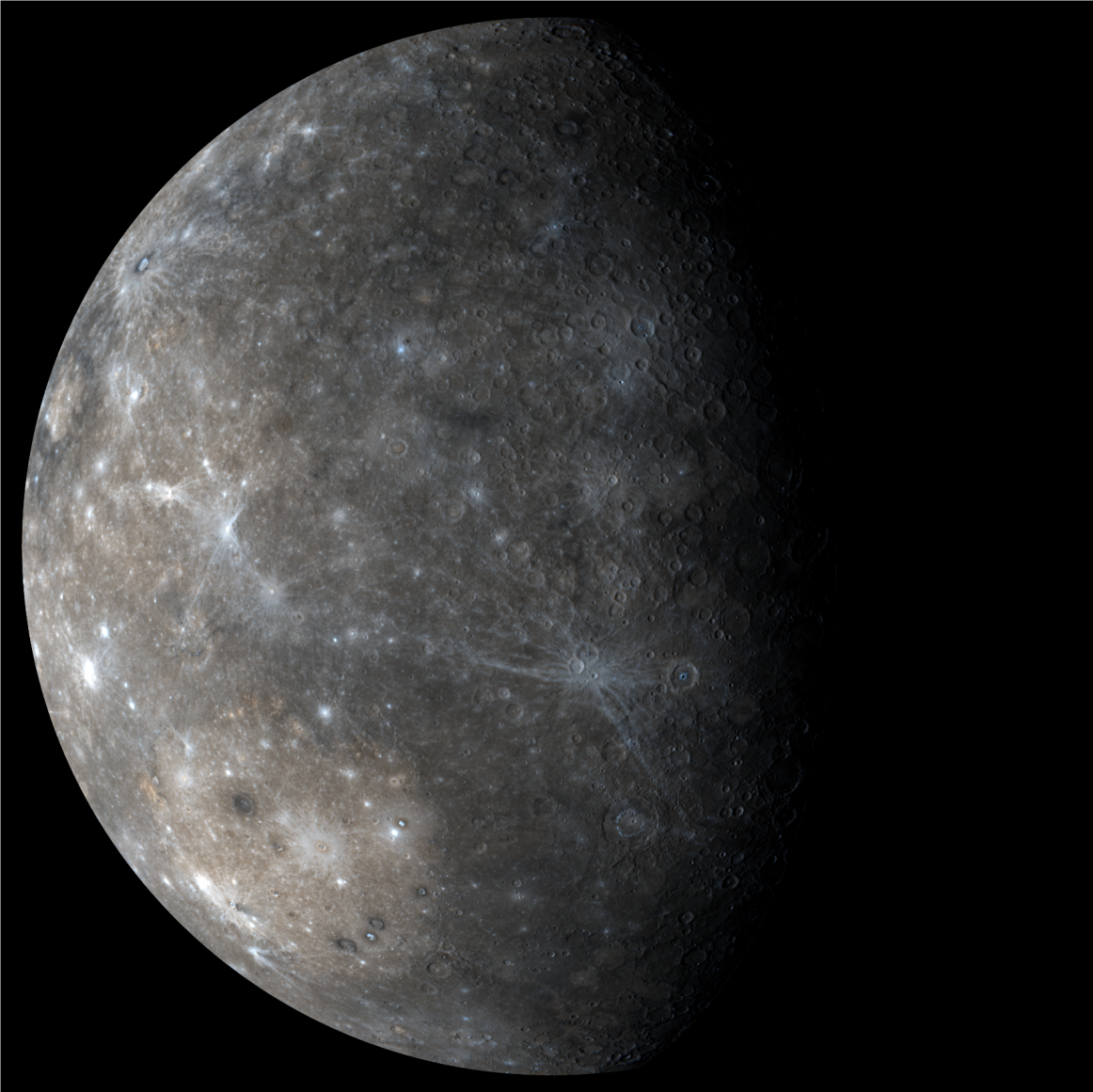 Mercúrio
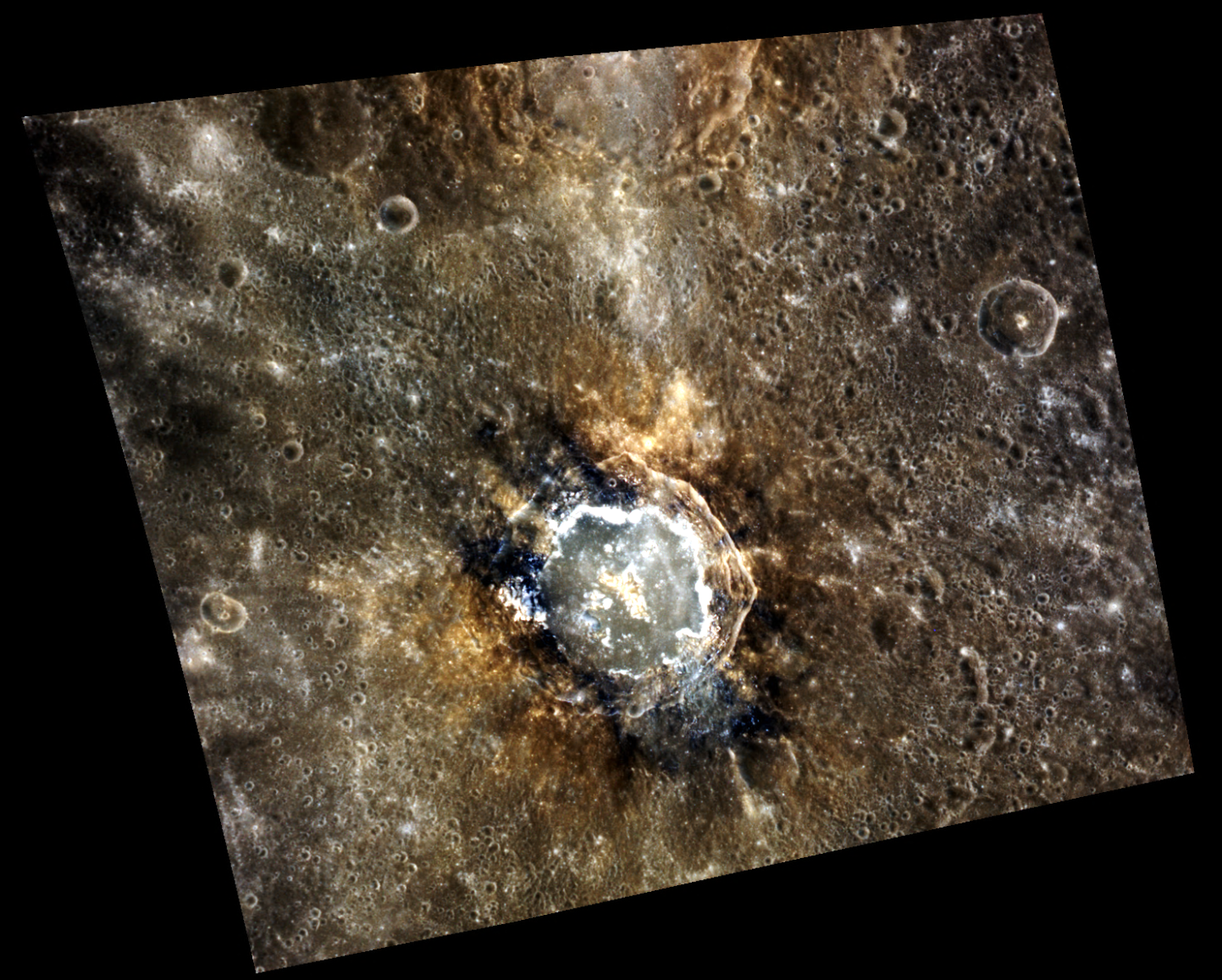 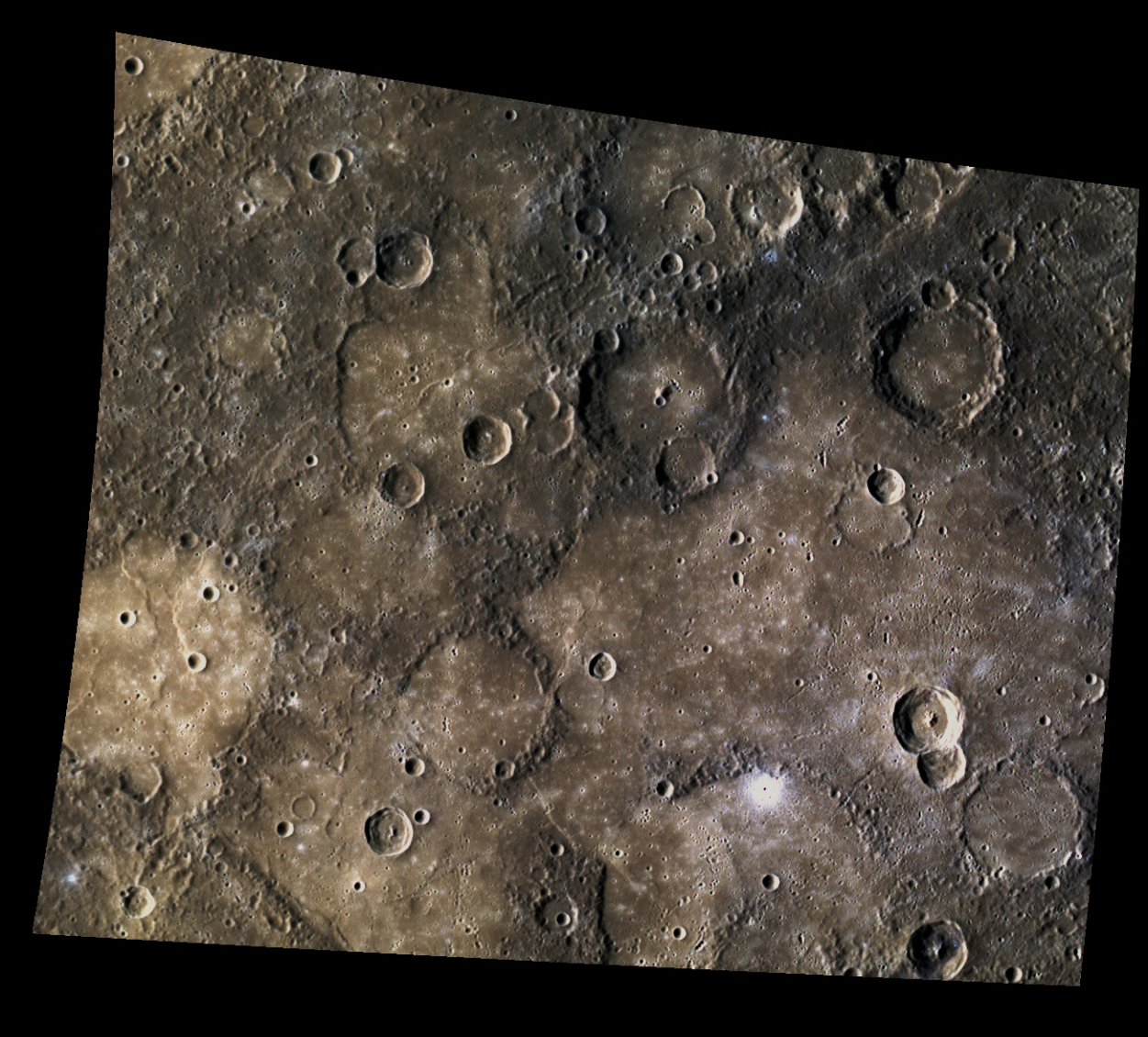 Por: Bruna Donadel Weise
Mercúrio - Deus
Hermes 

Deus dos rebanhos e da 
fertilidade

Mensageiro dos deuses

Para os gregos eram dois 
corpos: Apollo (manhã)
	    Hermes (noite)
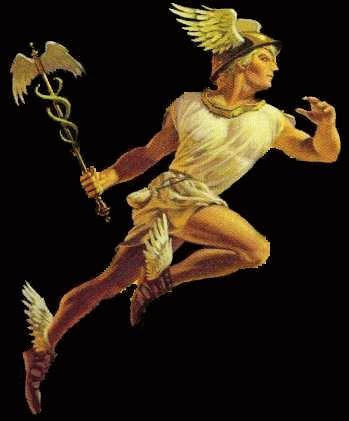 Informações
Raio: 2439,5 km
Rotação: 58,65 dias
Translação: 88 dias
Temperatura: -173ºC
                            427ºC
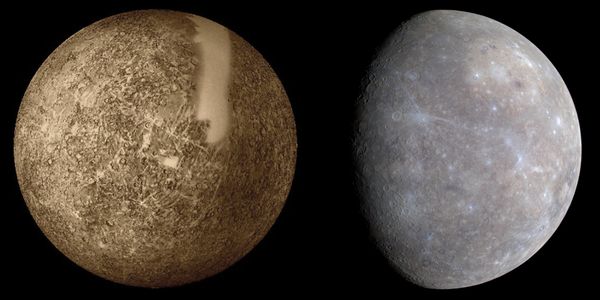 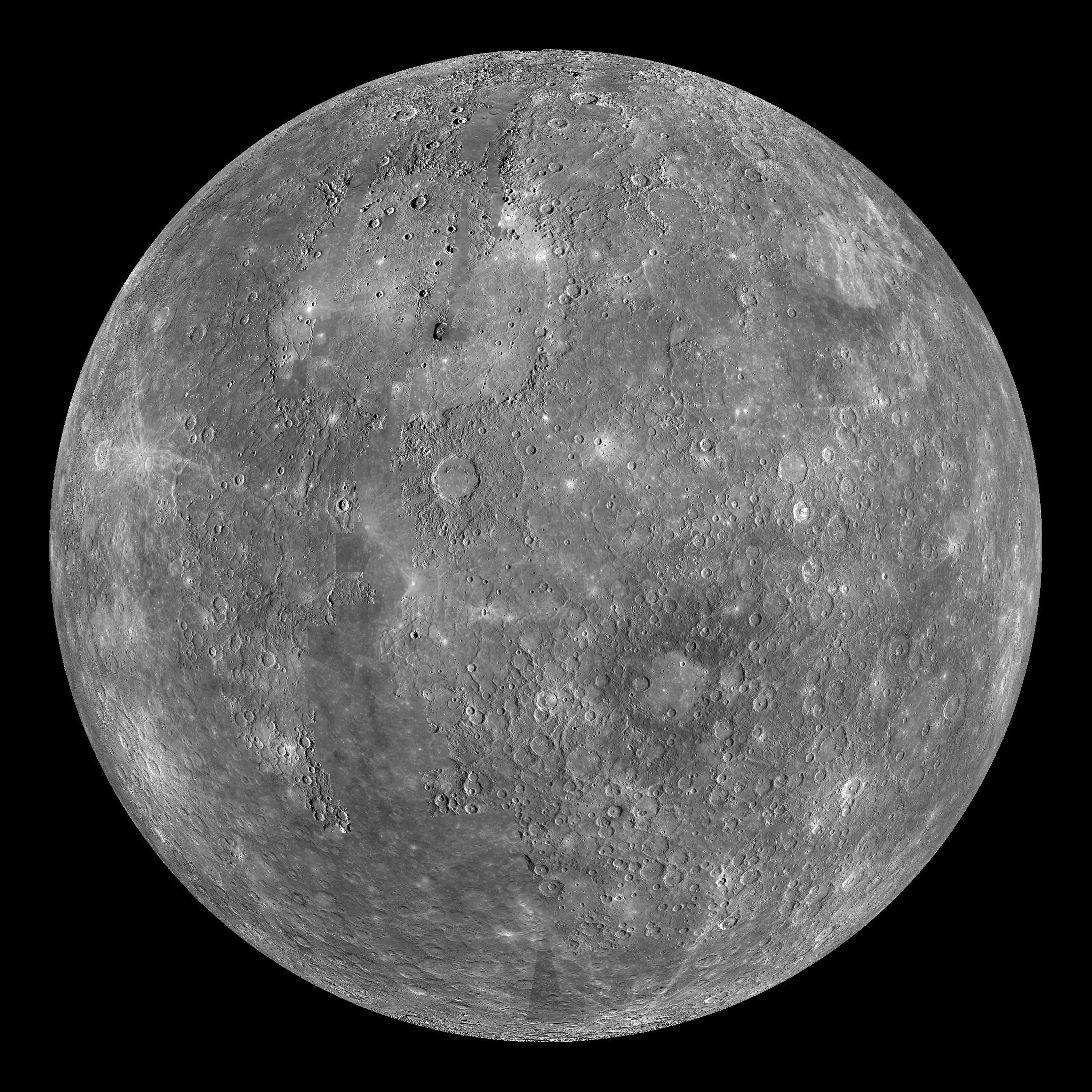 Informações
Orbita mais eliptica:  e = 0,205
70 milhões km
46 milhões 
km
Terra:0,016
Plutão:0,244
Observações
Dificil de ser observado da Terra:
Muito próximo do Sol;
Atmosfera e poluição;
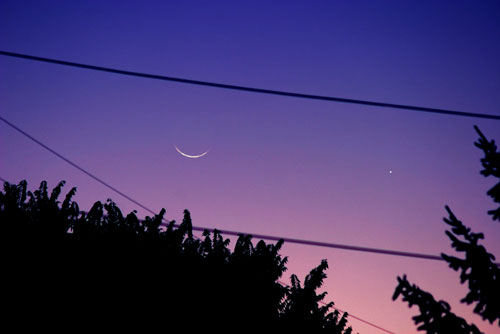 28 º
 Maxima 
elongação
Observação - Teléscópio
Pierre Gassendi  1631
Giovanni Battista Zupi, 1639, viu fases no planeta
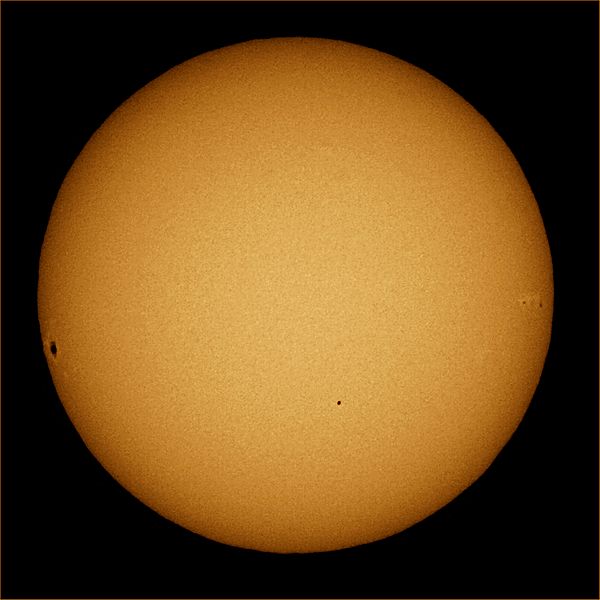 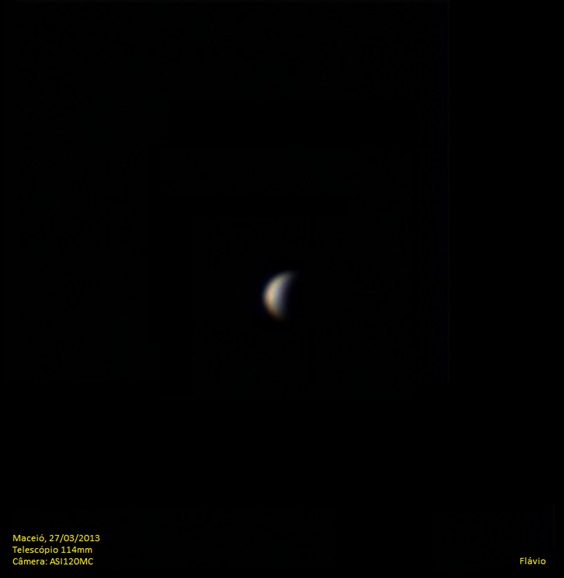 Primeira pessoa a ver um transito planetário
Observação - Teléscópio
Friedrich Bessel
1800
Giovanni Schiaparelli
1880
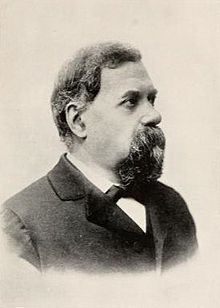 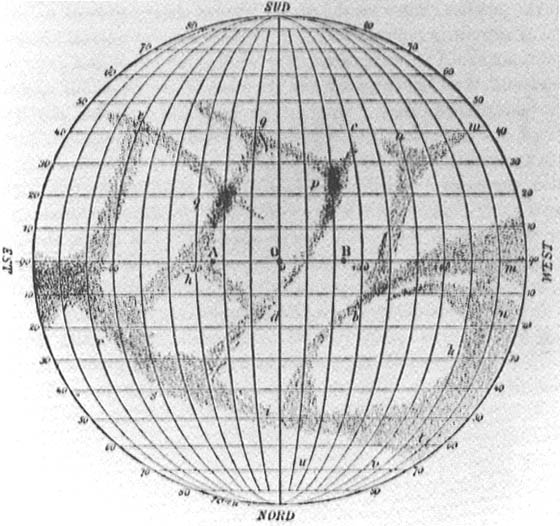 Estimou  que o período de Mercúrio era de 24 horas
Rotação sincronizada  e mapeamento
Observação - Teléscópio
Eugenio Antoniadi
1934
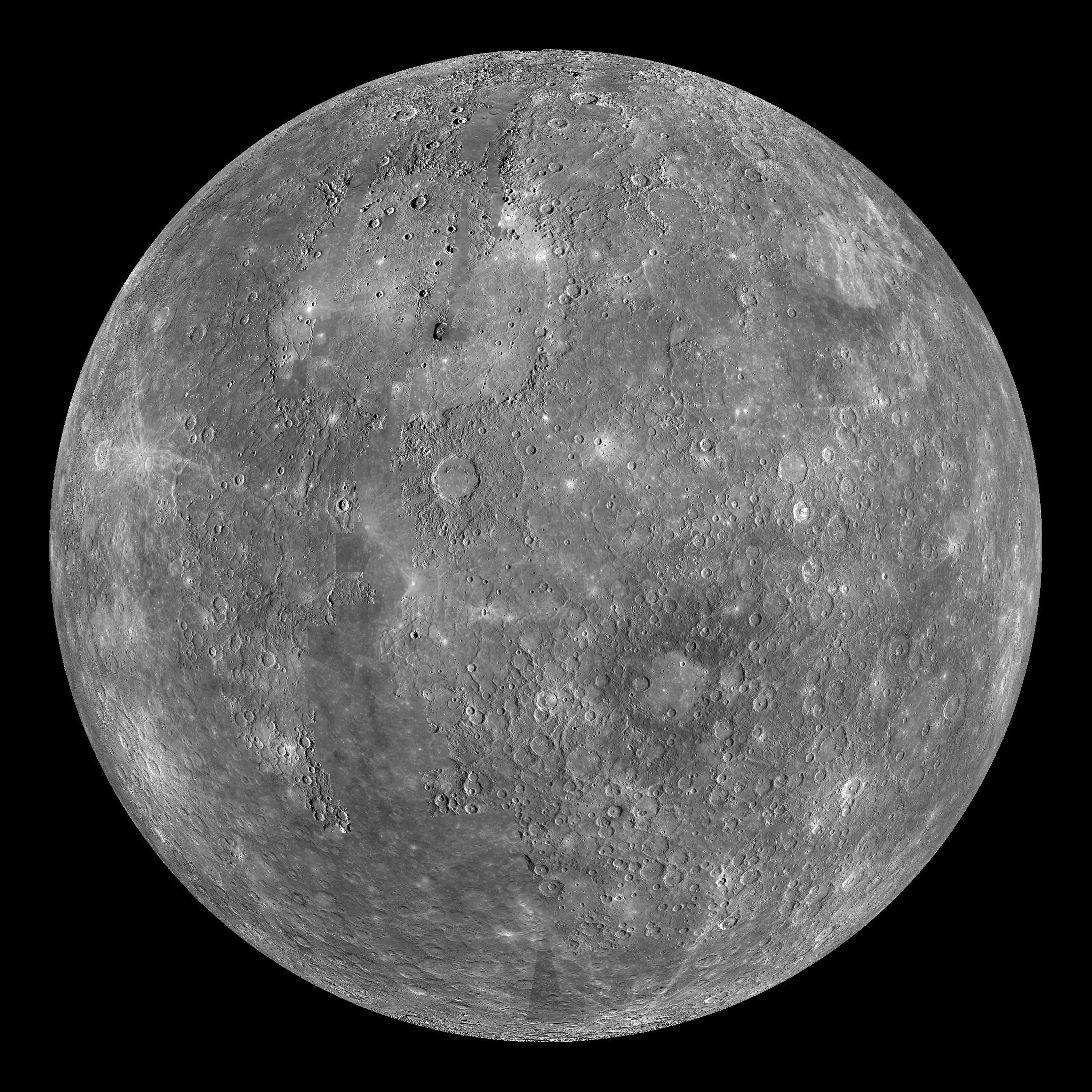 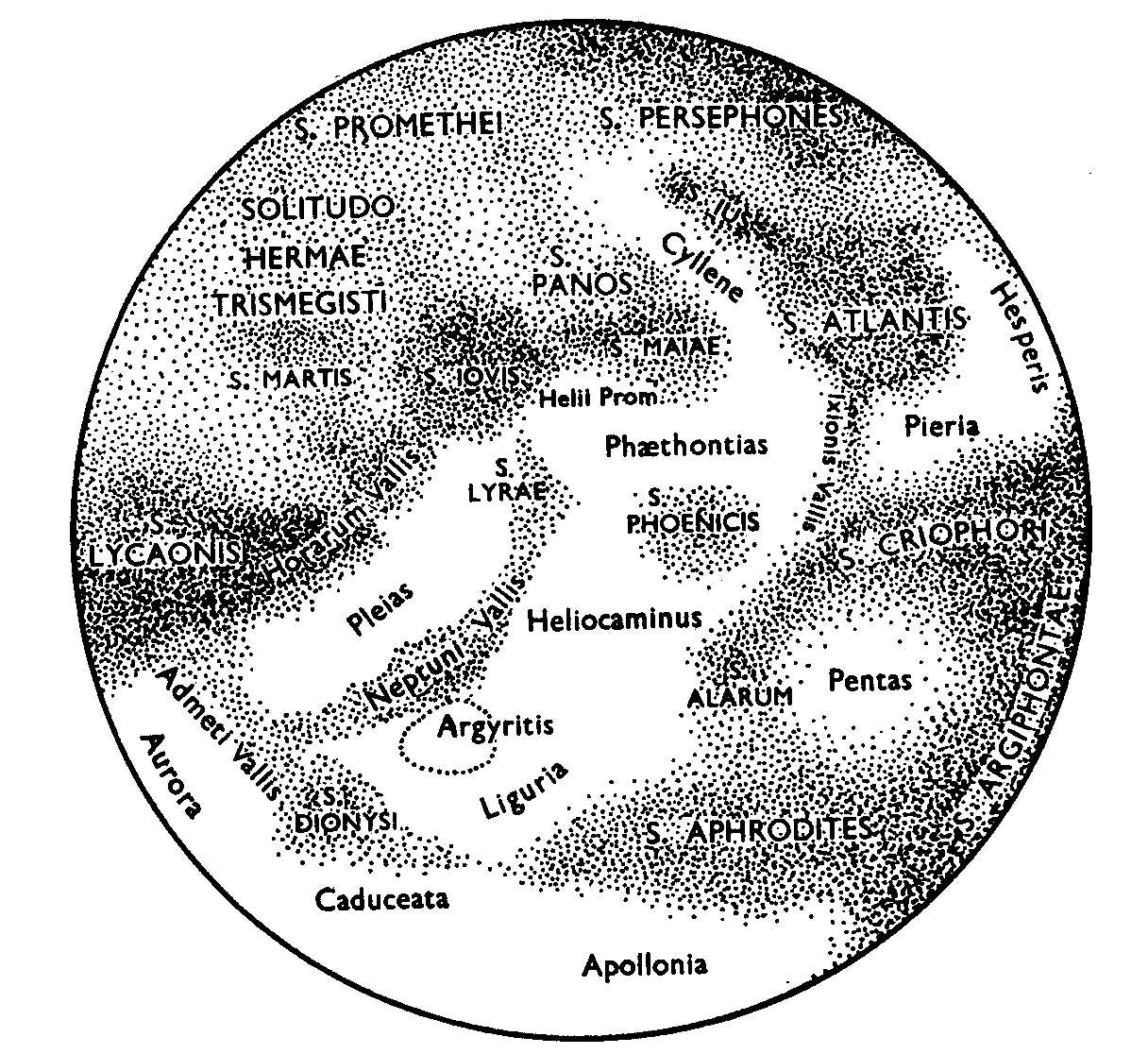 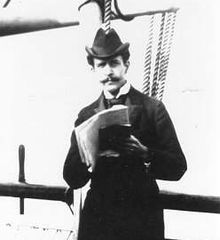 Mercúrio e a Relatividade
Precessão de periélio – Variação do ponto mais proximo do Sol
45º
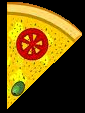 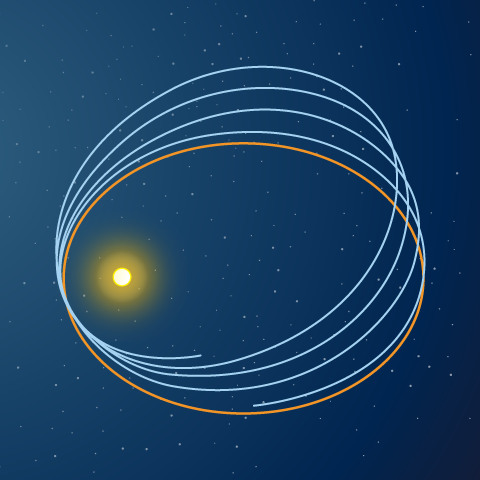 Satélite em Mercúrio;
Planeta Vulcano-Le Verrier;
Leis da gravidade erradas?
Relatividade “encontrou” os 43!
1º=60’
1’=60’’
Para ter um segundo teriamos que dividir a fatia 162000
Terra: 5’’/século
Mercúrio: 5700’’ /século
	      +43’’/século (misteriosos)
360º
Mariner 10
1973;
Primeira sonda a sobrevoar 2 planetas distintos;
Estilingue gravitacional
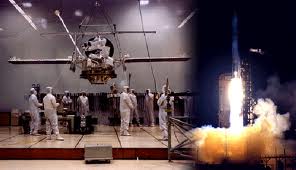 Estilingue gravitacional
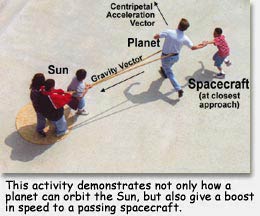 Mariner 10
Três sobrevoos em Mercúrio, um deles passando a apenas 300 km;
2800 imagens: 40% da superfície
Atmosfera e campo magnético
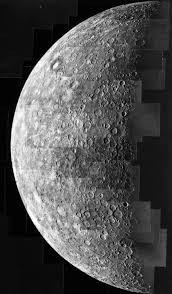 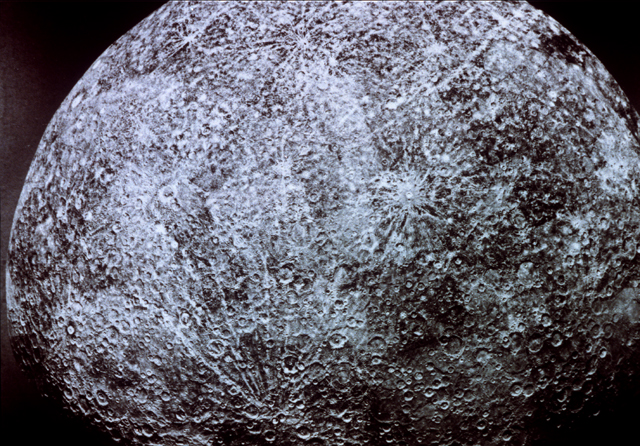 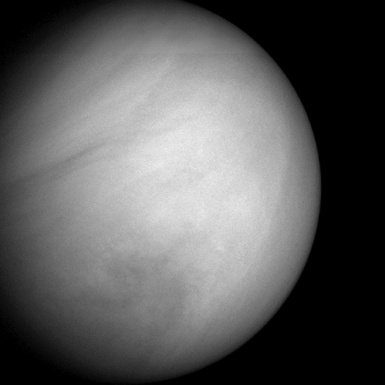 Messenger
2004- Mercury Surface, Space Environment, GEochemistry, and Ranging
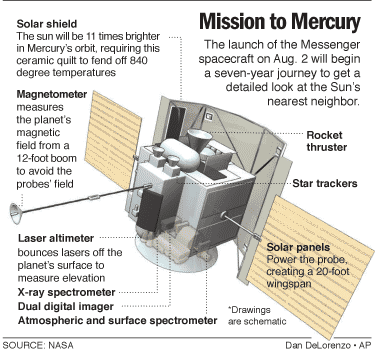 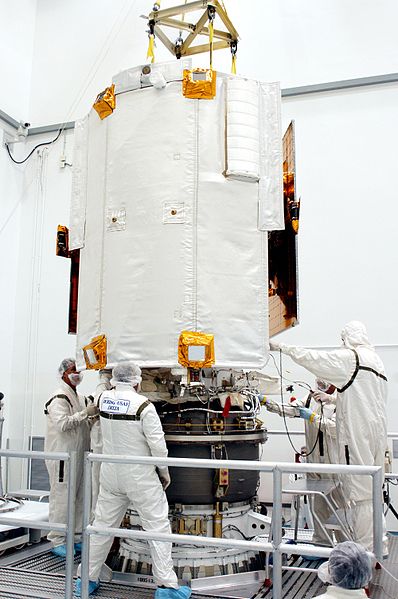 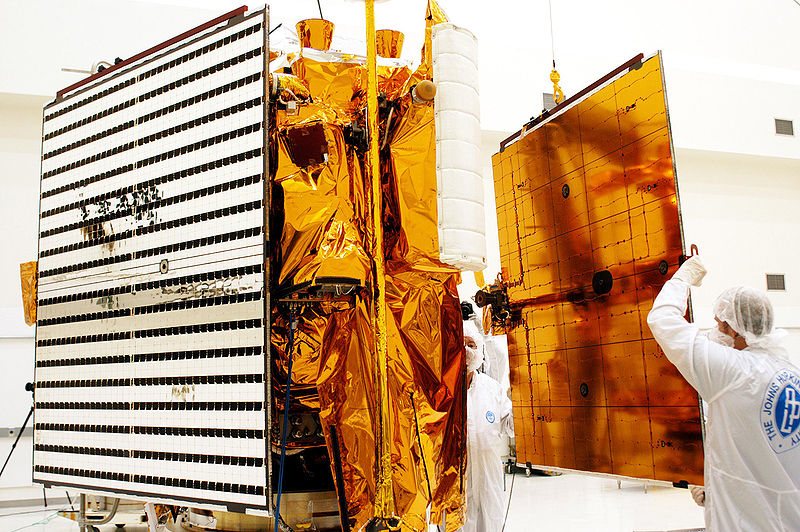 1100 Kg, 600kg só de combustivel
MessengerLongo caminho
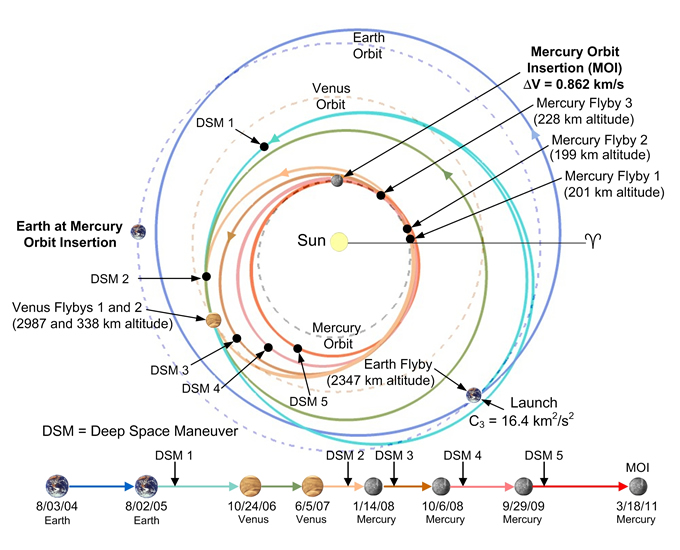 Um sobrevoo na Terra, dois em Vênus e três em Mercúrio

Distância “direta”: 92 milhões km

Distância percorrida: 8 bilhões de km

Desacelerou  11km/s
video
MessengerObjetivos
Orbitar Mercúrio por um ano (2011-2012) e responder algumas perguntas:

Por que é tão denso?
Mais ferro nas proximidades do Sol;

Silicatos leves se soltaram, evaporaram;

Colisão teria “arrancado” pedaços da crosta.
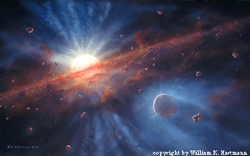 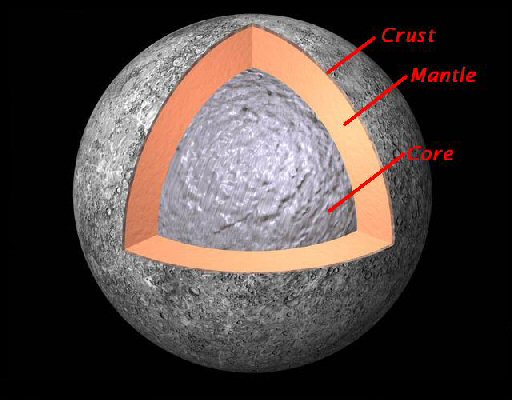 MessengerObjetivos
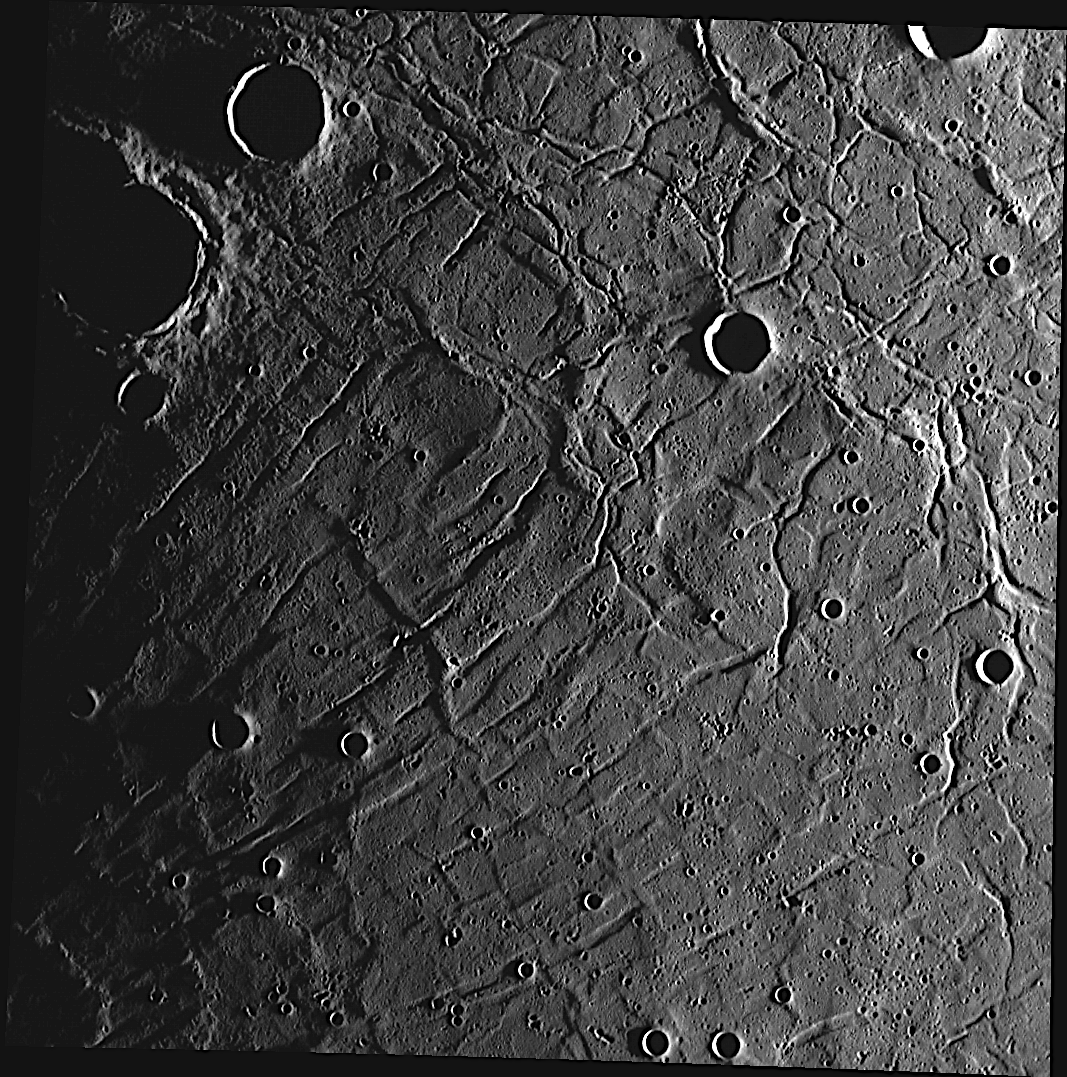 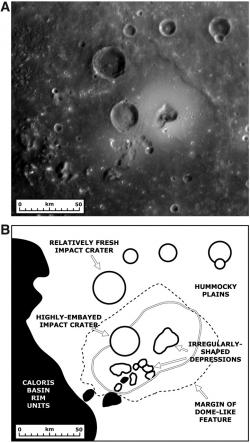 Qual a história geologica de Mercúrio?

Não tão “morto” quanto a Lua:
Derramamentos de lava espalhados 
pelo planeta;
Vulcões ativos;
Tectonismo;
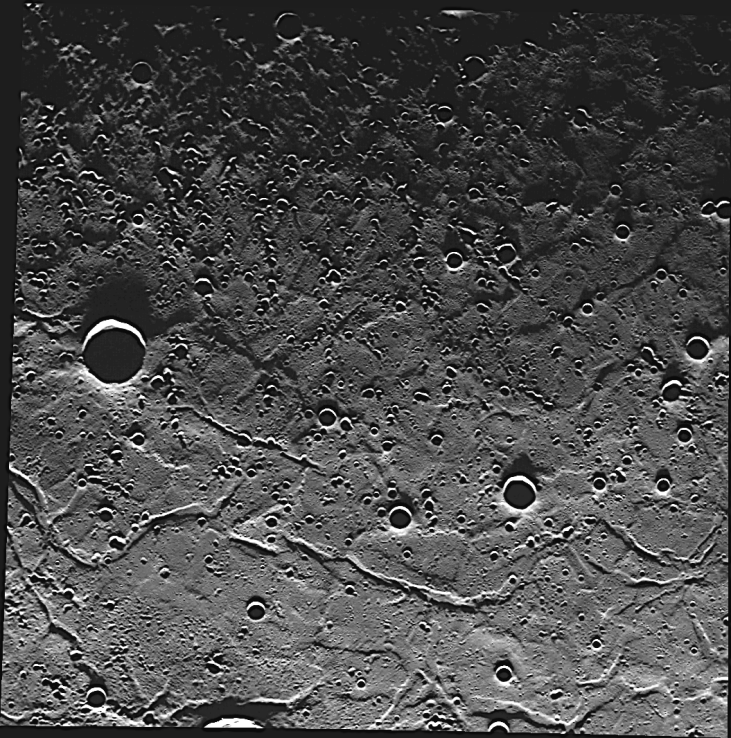 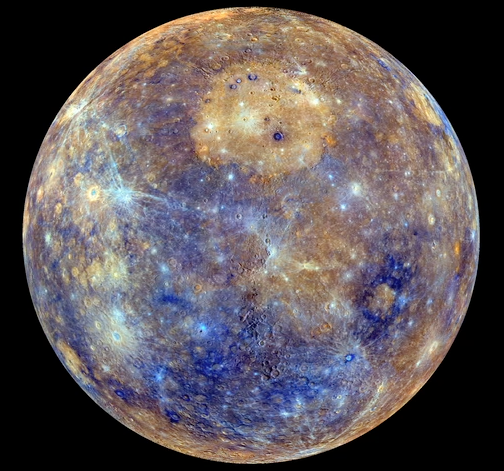 MessengerObjetivos
De onde vem o campo magnético? 
Do que é feito seu núcleo?


Núcleo já deveria ter esfriado;
Planeta muito pequeno;
Rotação muito lenta;

Campo magnético variável:
 reconecções magnéticas.
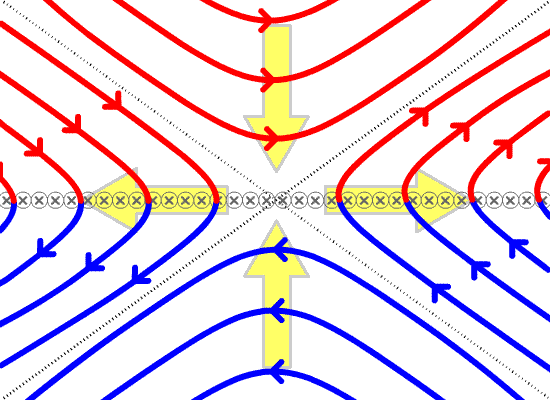 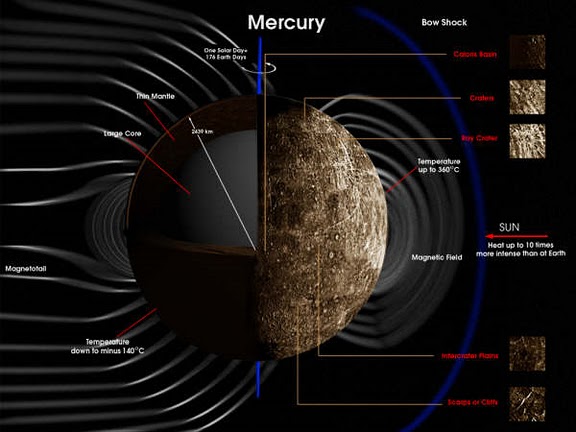 MessengerObjetivos
O que são os materiais estranhos nos pólos?
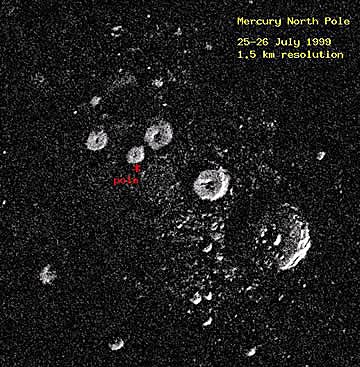 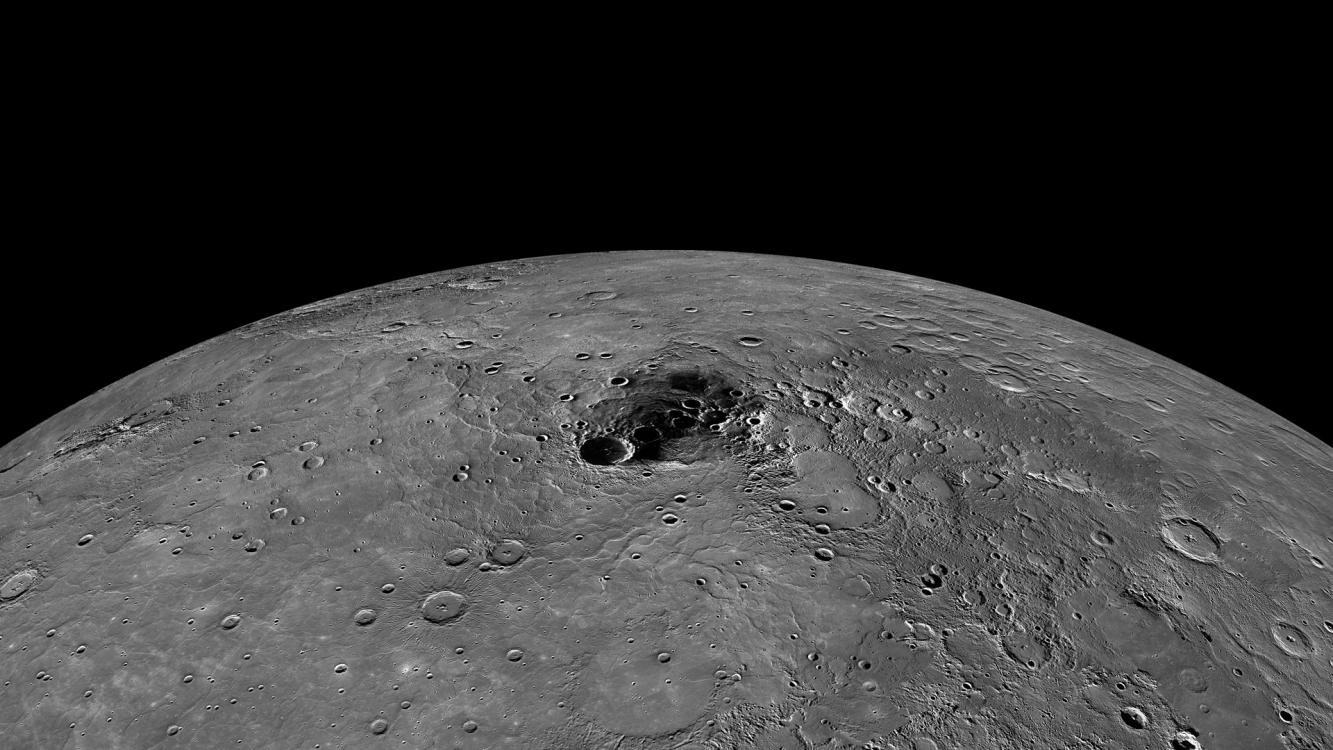 Água congelada e material orgânico
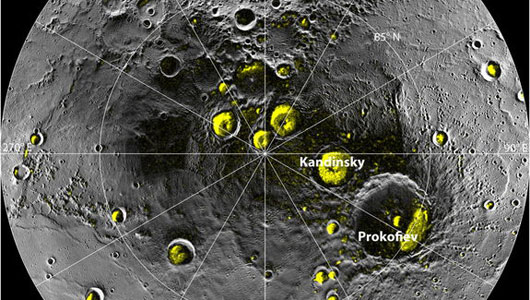 MessengerObjetivos
Que compostos são importantes para o planeta?

Fraca atmosfera: Exosfera

Hélio
 Hidrogênio
 
Oxigênio
 Cálcio
 Potássio
Magnésio
Sódio
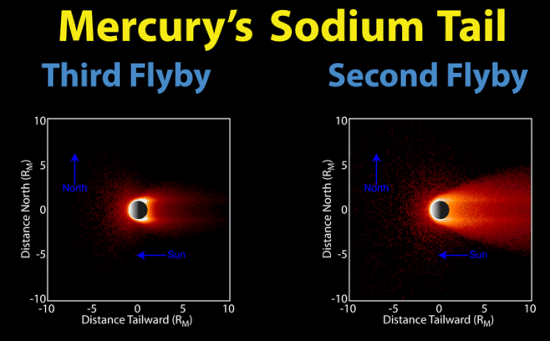 Sol
Impactos?
Evaporação de rochas?
Arrancados do solo
MessengerMissão estendida
Busca pelos Vulcanoides
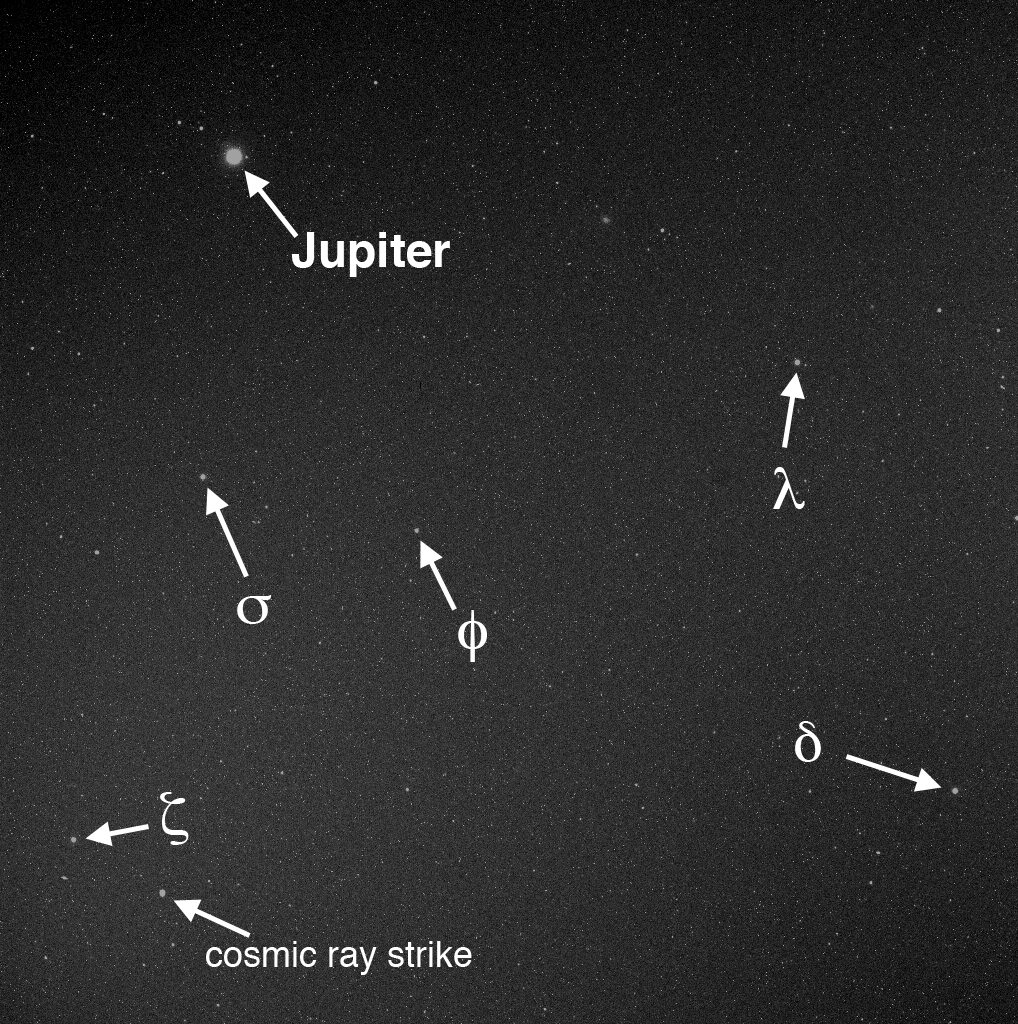 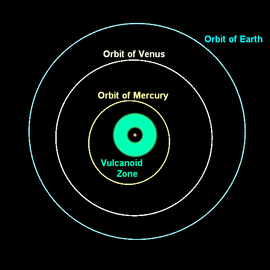 MessengerMissão estendida
O que são os elementos brilhantes na superfície?
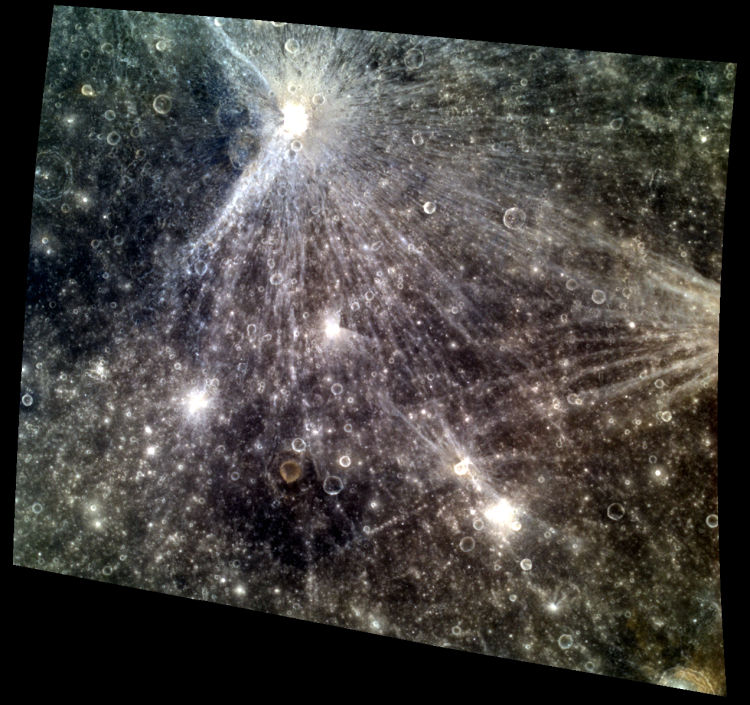 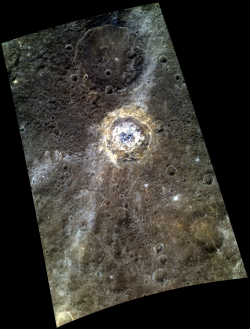 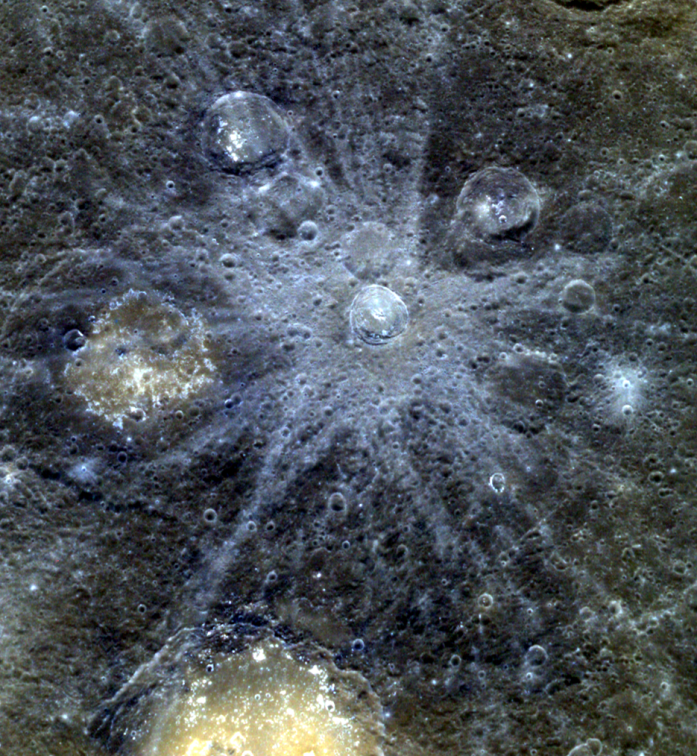 MessengerMissão estendida
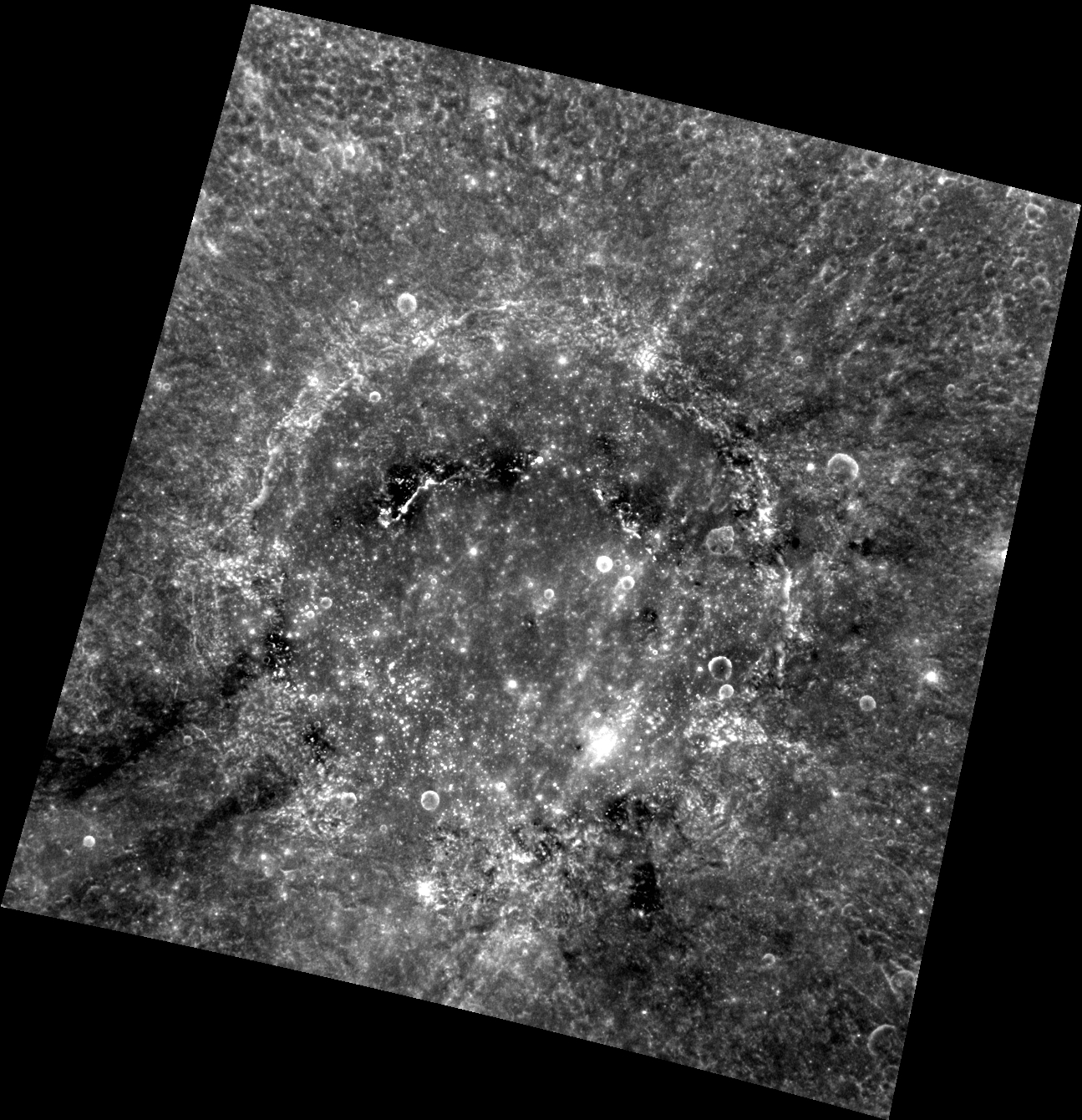 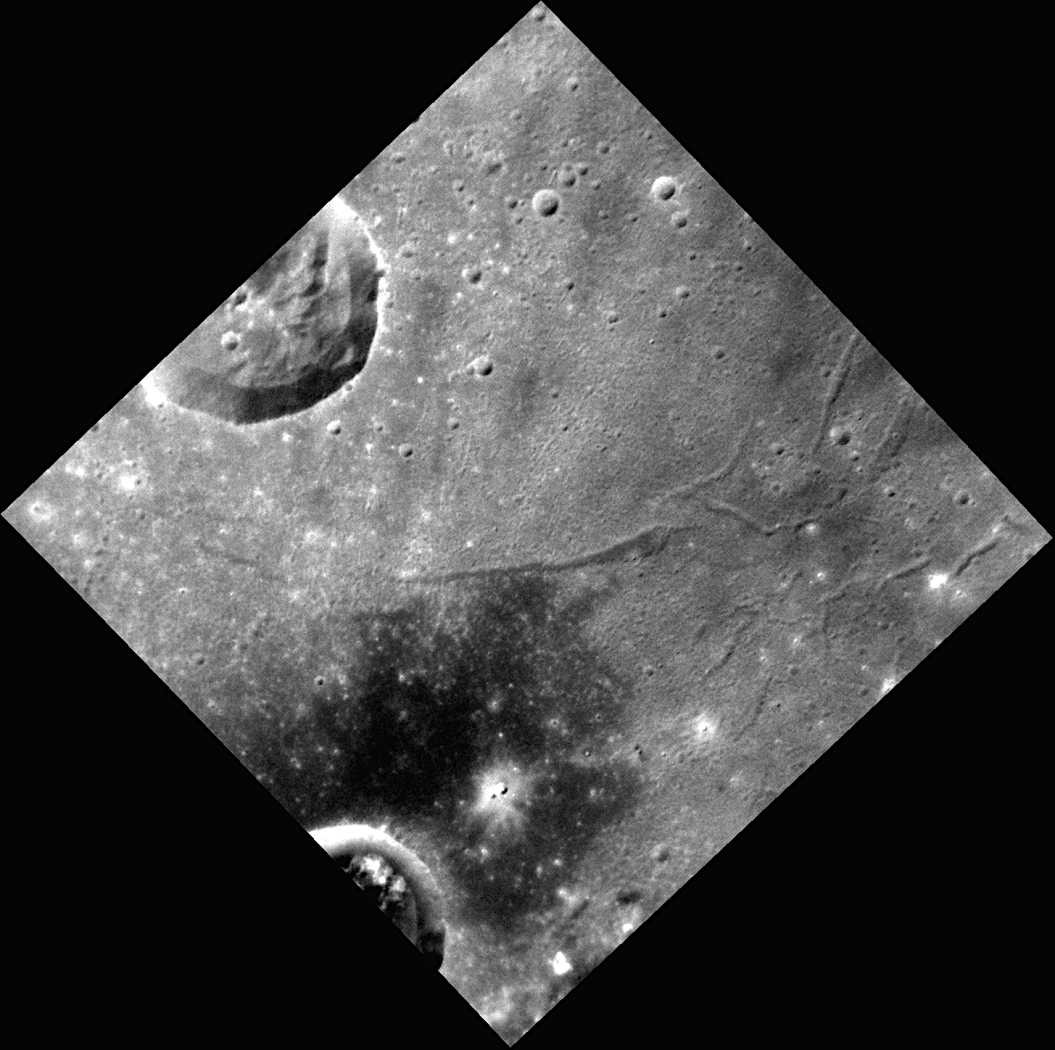 Mais misterioso ainda: o que é o material escuro?
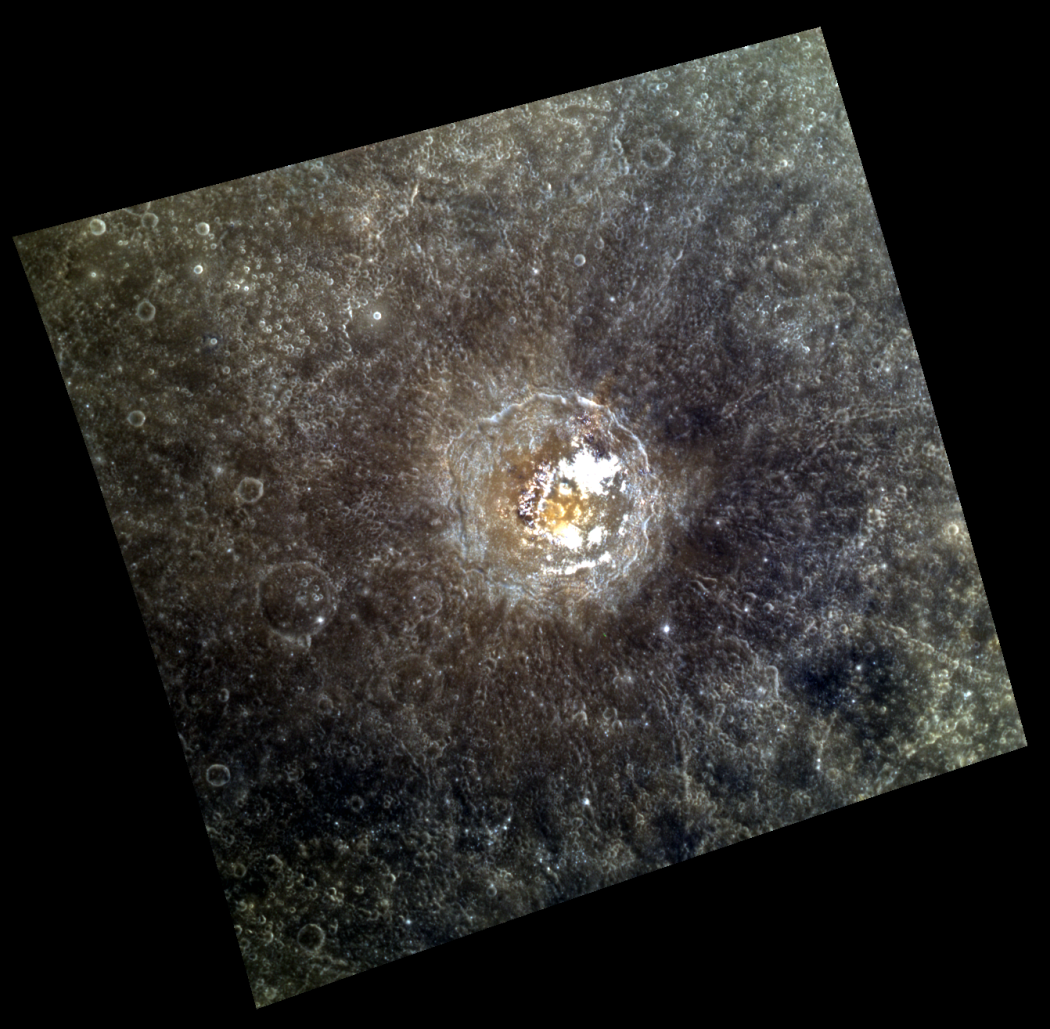 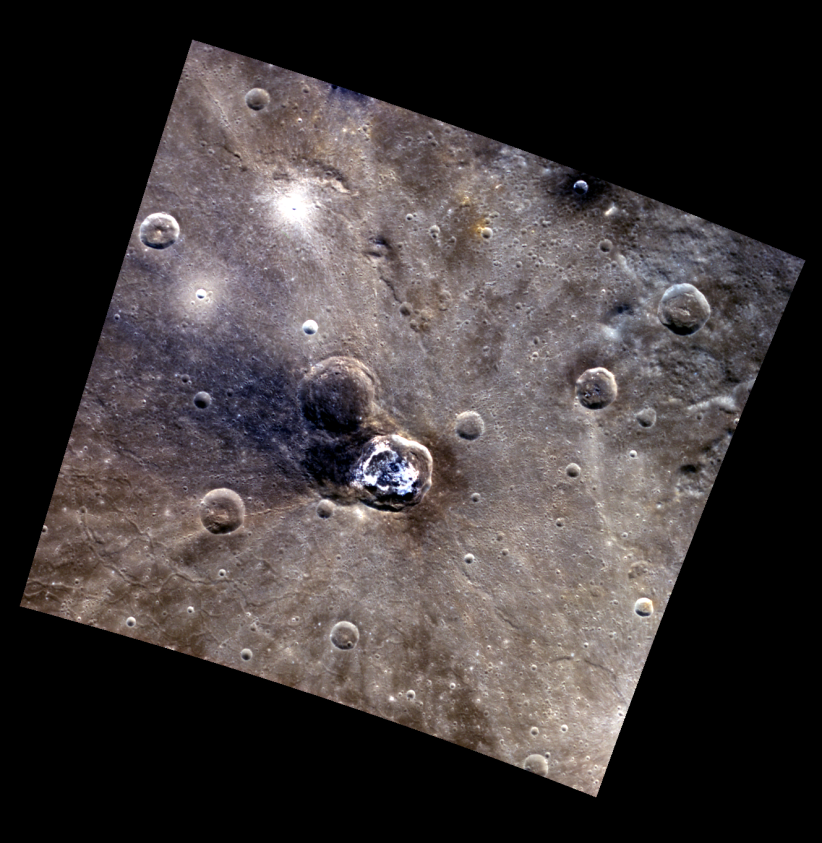 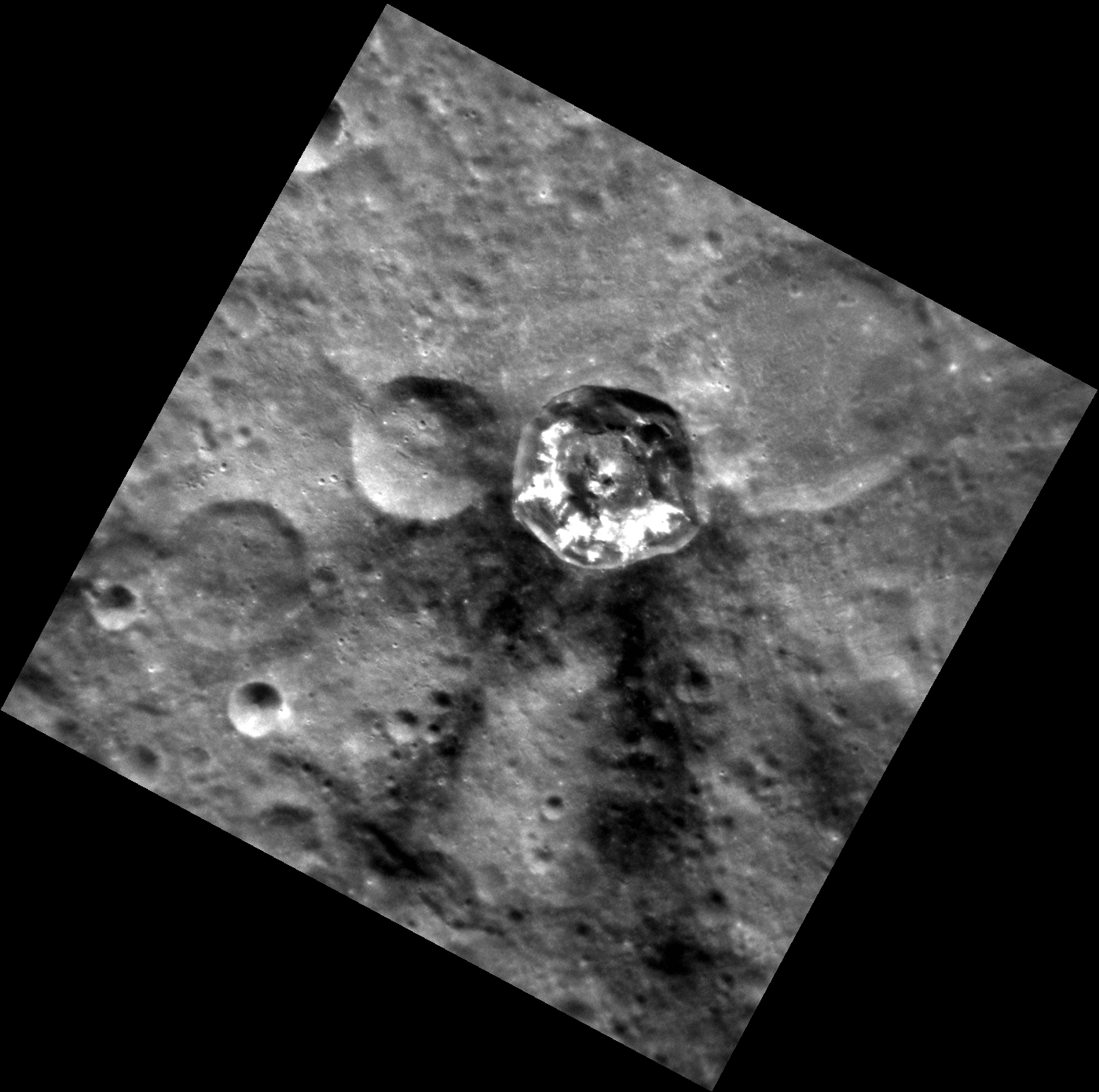 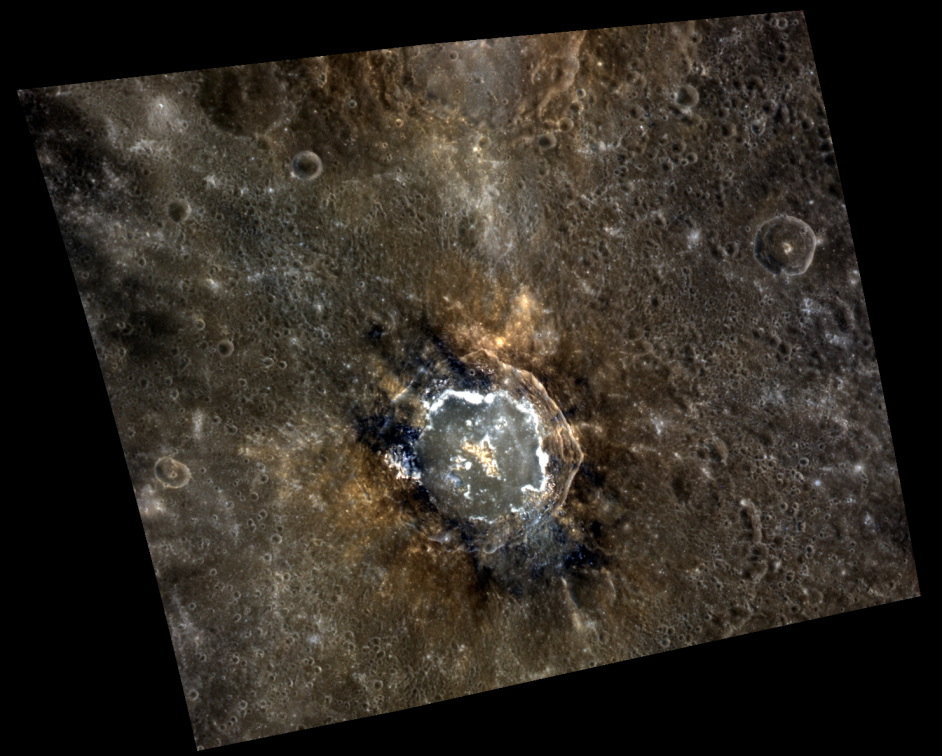 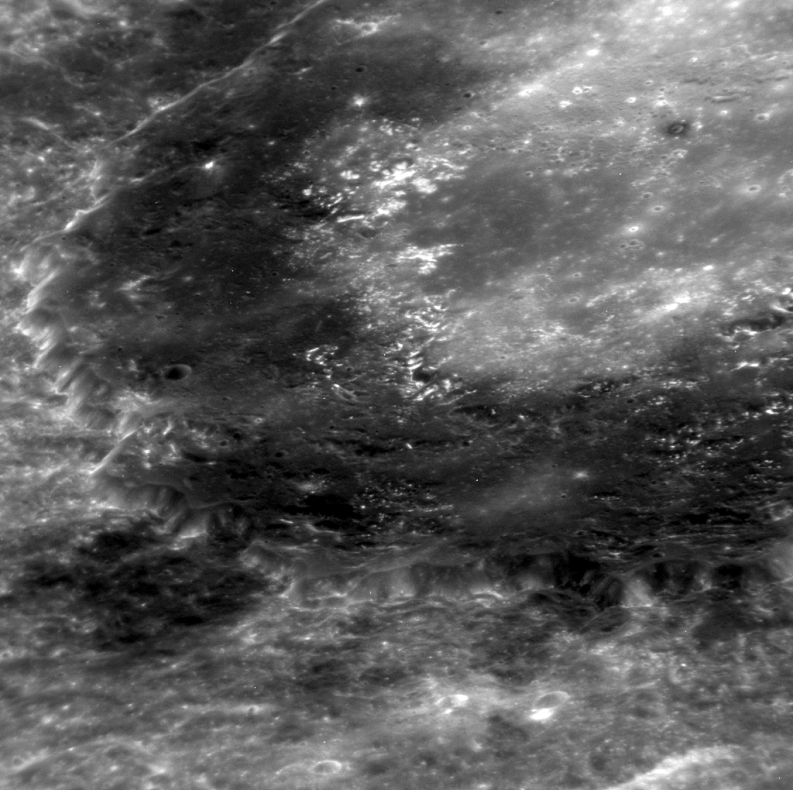 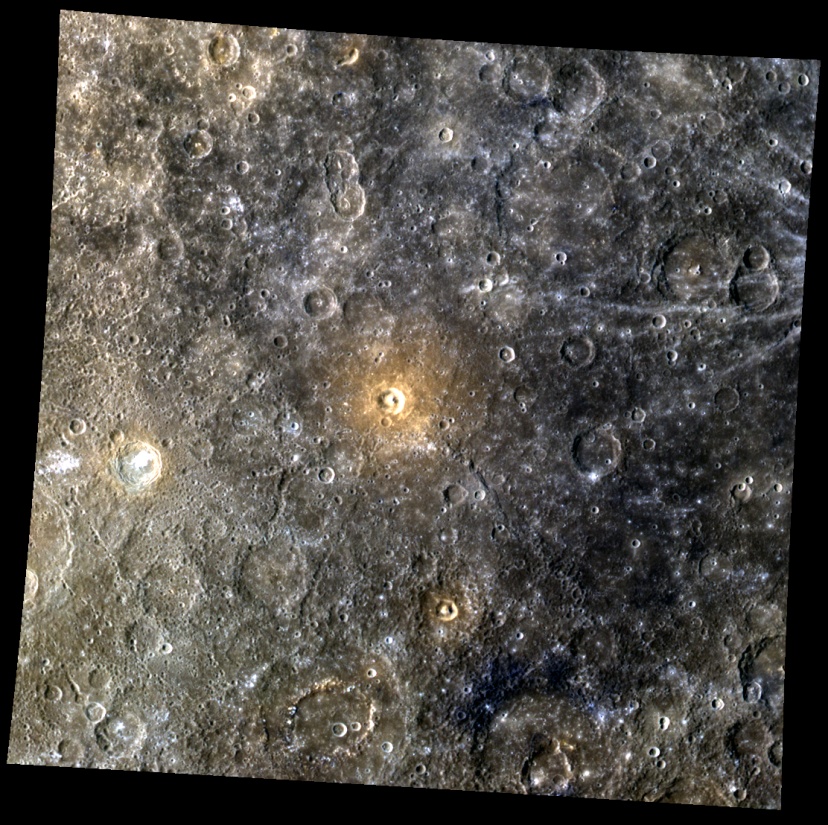 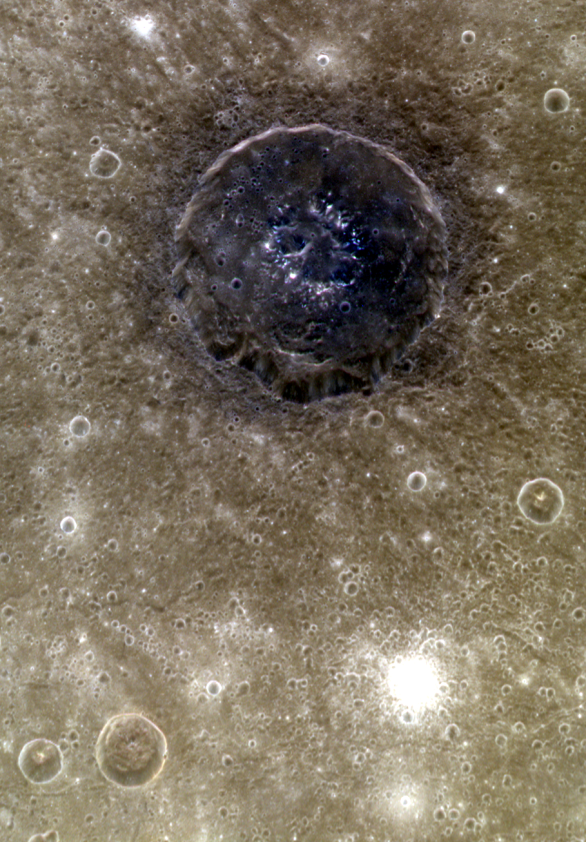 Messenger
Uma das maiores bacias de impacto do sistema solar, com mais de 1500km de diametro

Impacto com corpo de 100km de diametro
Caloris
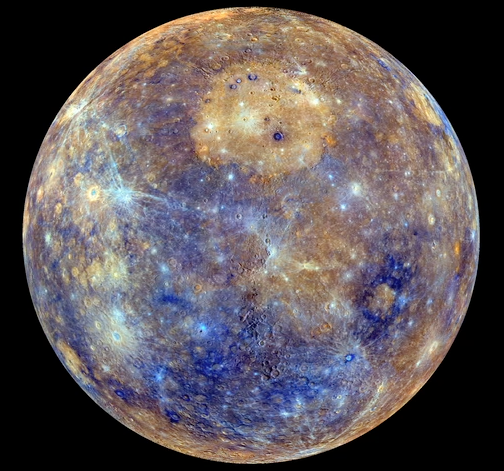 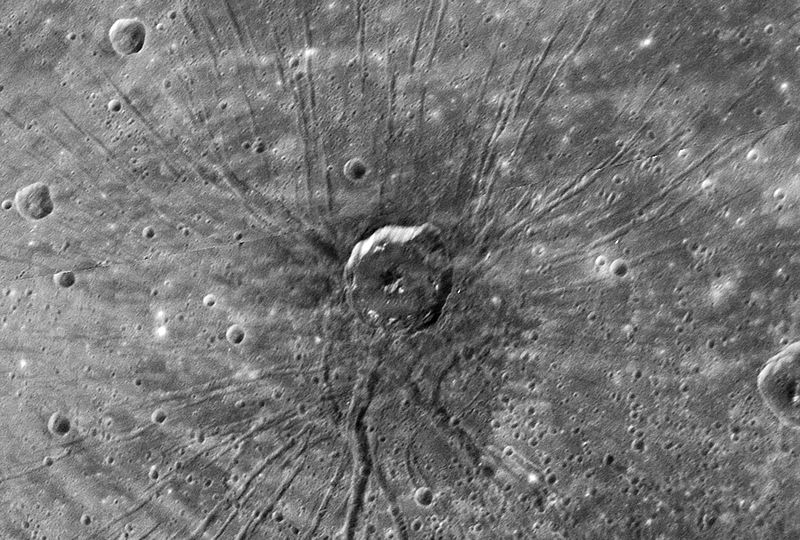 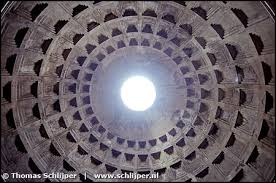 MessengerCuriosidades
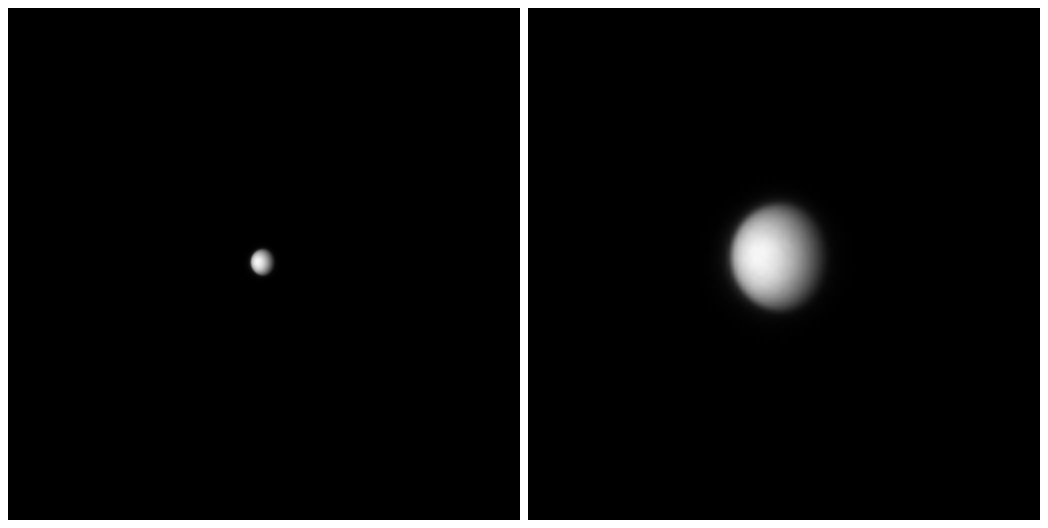 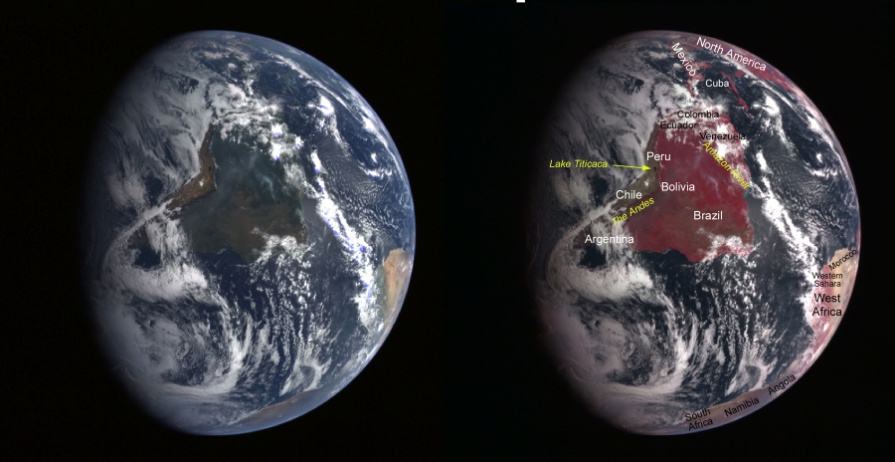 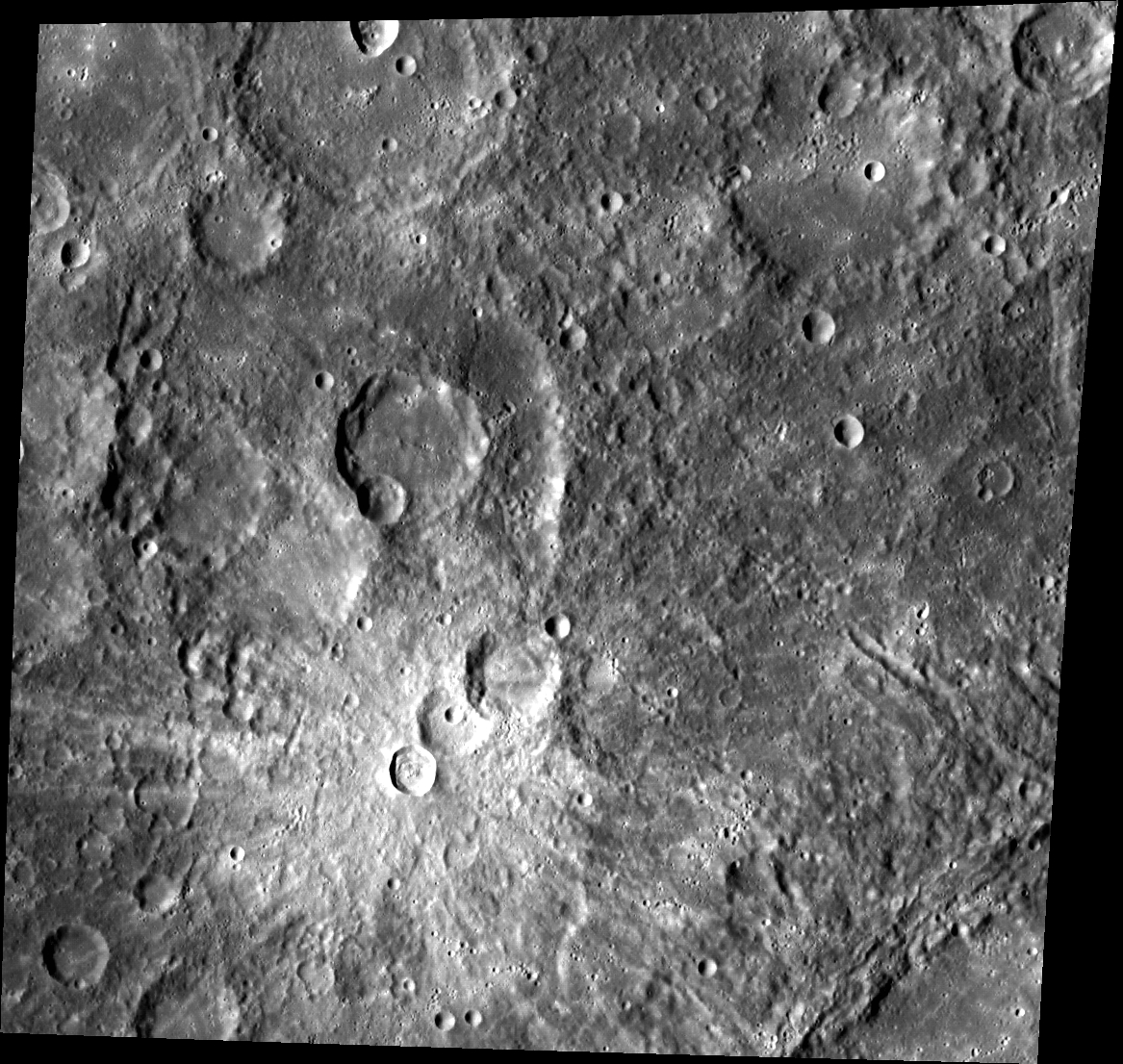 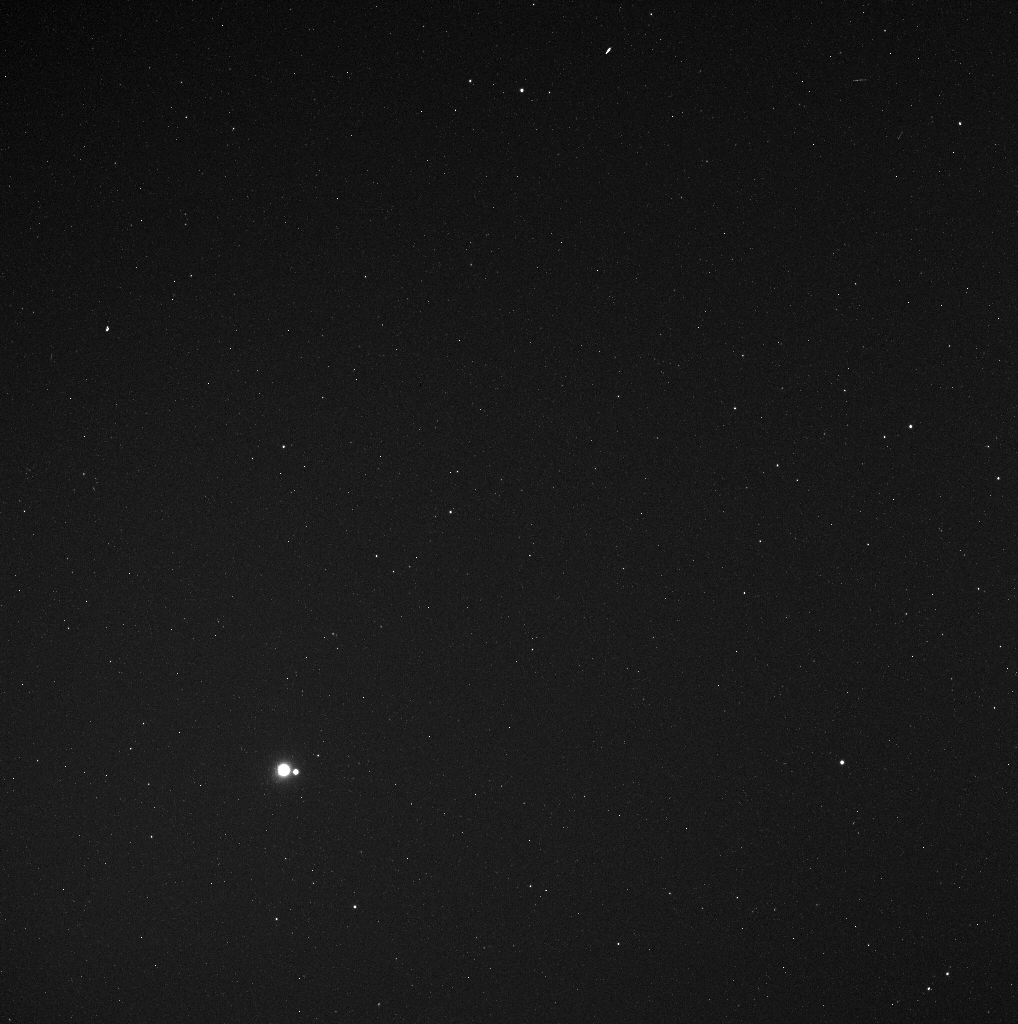 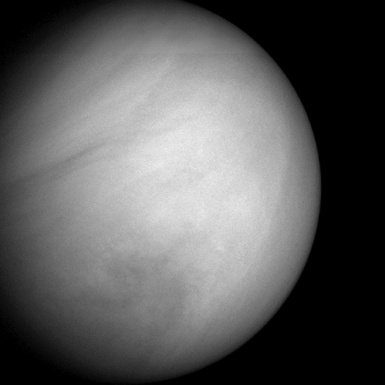 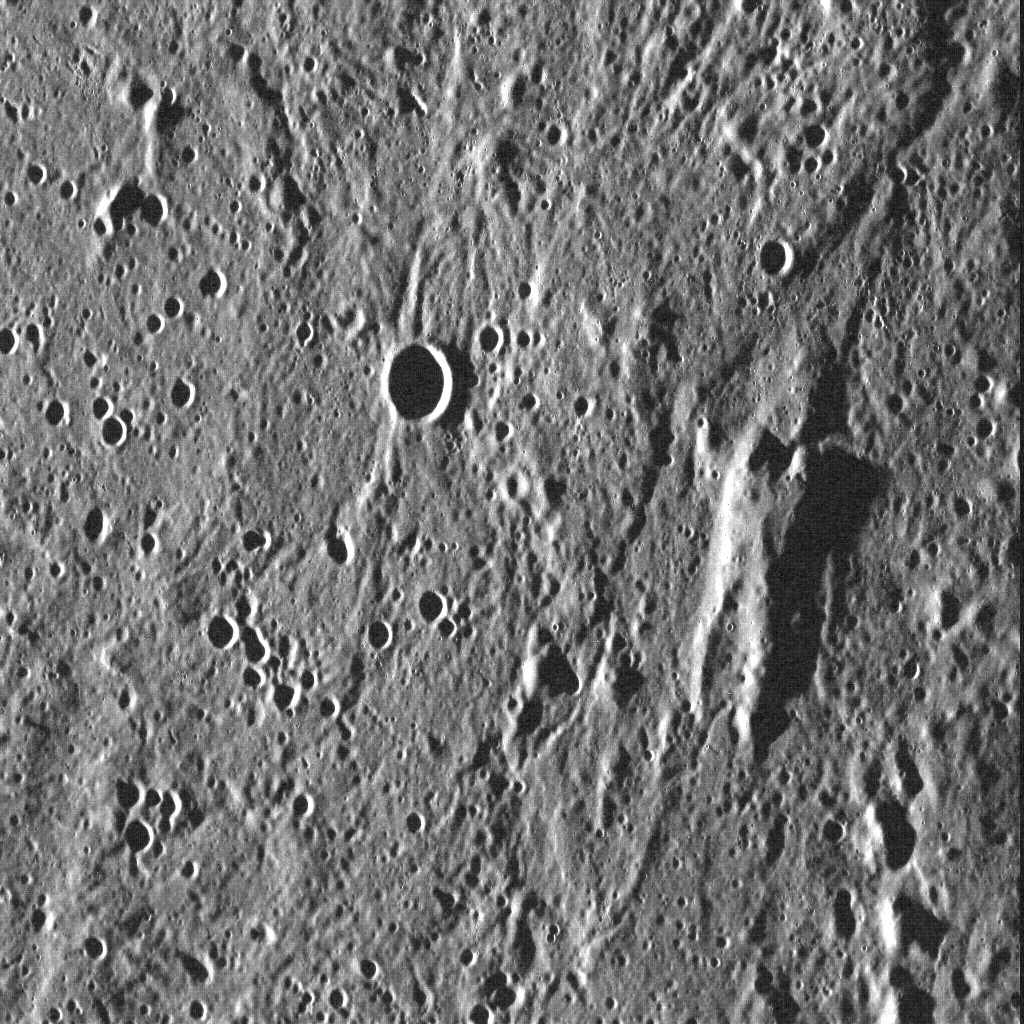 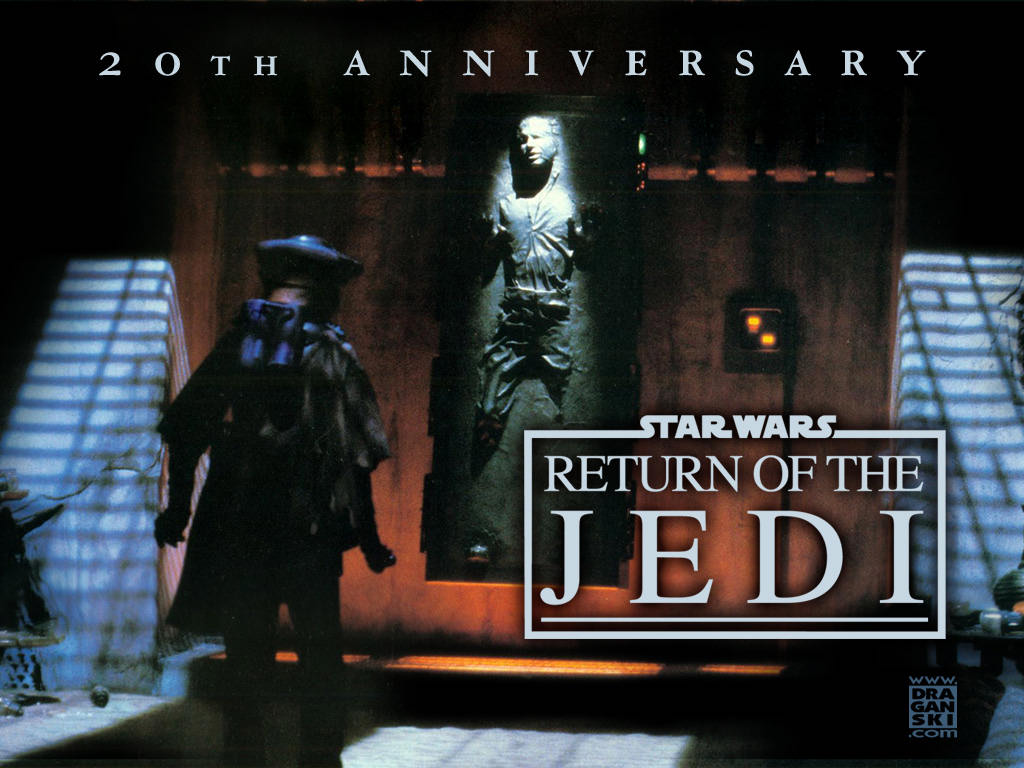 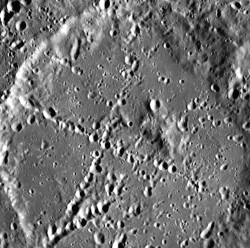 180 milhões de km
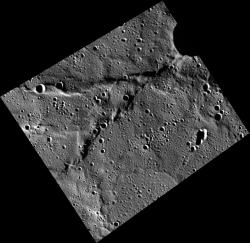 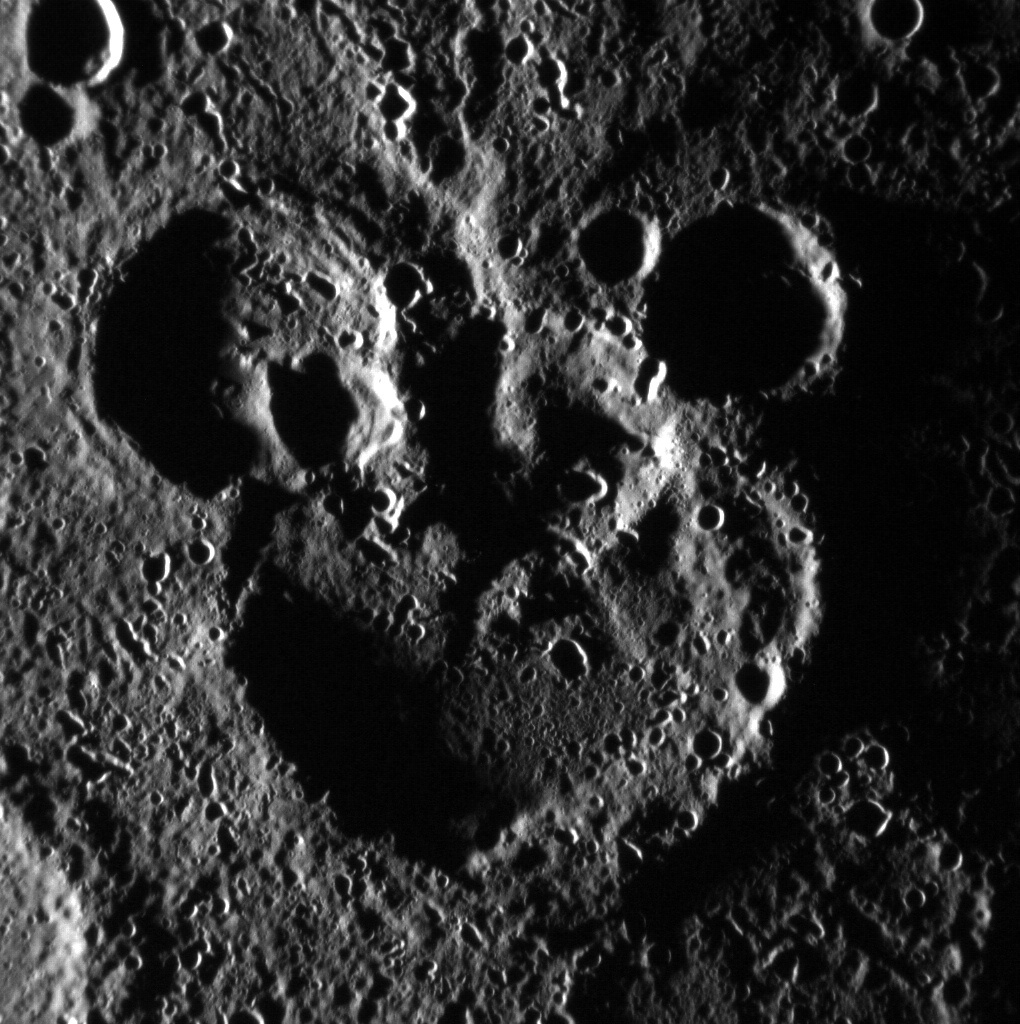 messenger.juhapl.edu
BepiColombo2015
Agencia Espacial Europeia (ESA) juntamento com a Agencia de Exploração Espacial Japonesa (JAXA)

Deverá chegar em Mercúrio em 2022

Missão inicial: 1 ano

Homenagem a Giuseppe Colombo

Verificar a precisão da correção
da gravidade pela relatividade
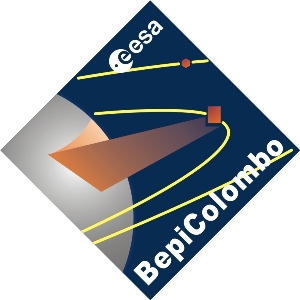 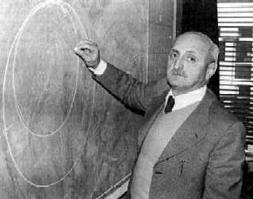 video
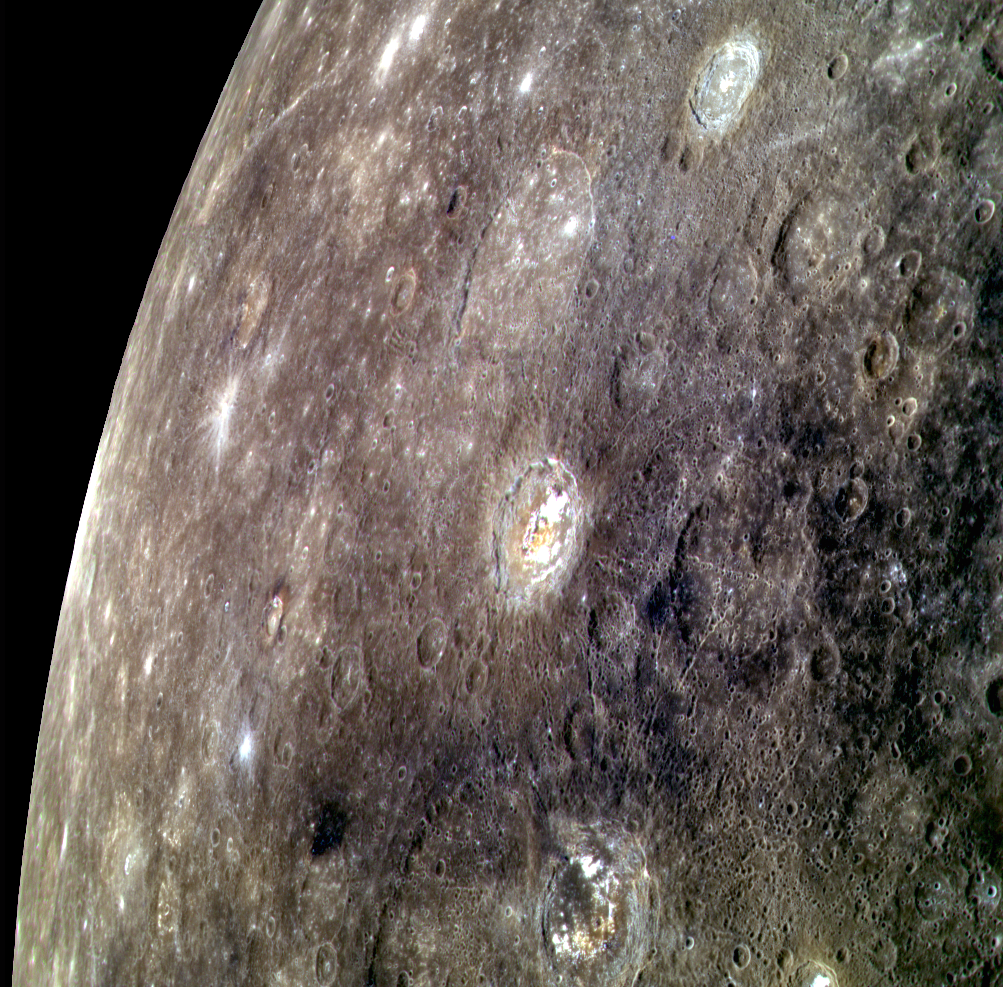 Sozinho ali no escuro... 
Quem sabe um dia ainda encontre o futuro nas cicatrizes do seu passado.
Dúvidas?